A Look into Healthcare Priorities in 2023:Expanding Telehealth Access, Embracing Transparency and Increased OIG Scrutiny
S. Leigh Davitian, JD
Dumbarton Group and Associates, LLC
April 28, 2023
Presentation Outline
Healthcare Showdown: Congress versus Congress
Looks What’s in the Rearview Window:              Public Health Emergency
Telehealth Post-COVID: Expanding Access but Exploding Fraud
Transparency in Healthcare: No More Surprises
HHS-OIG on Steroids
Down Memory Lane: Knowing Compliance Basics
Disclaimer:Not Rendering Legal AdviceStrictly Non-partisanNo commercial endorsementsAccepts Interruptions
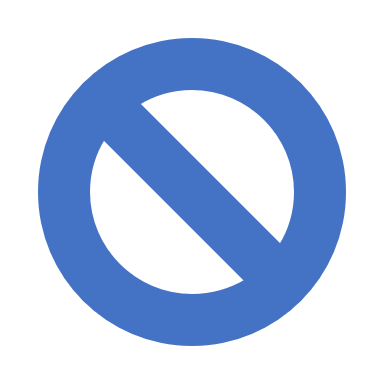 SPRING in Washington, DC
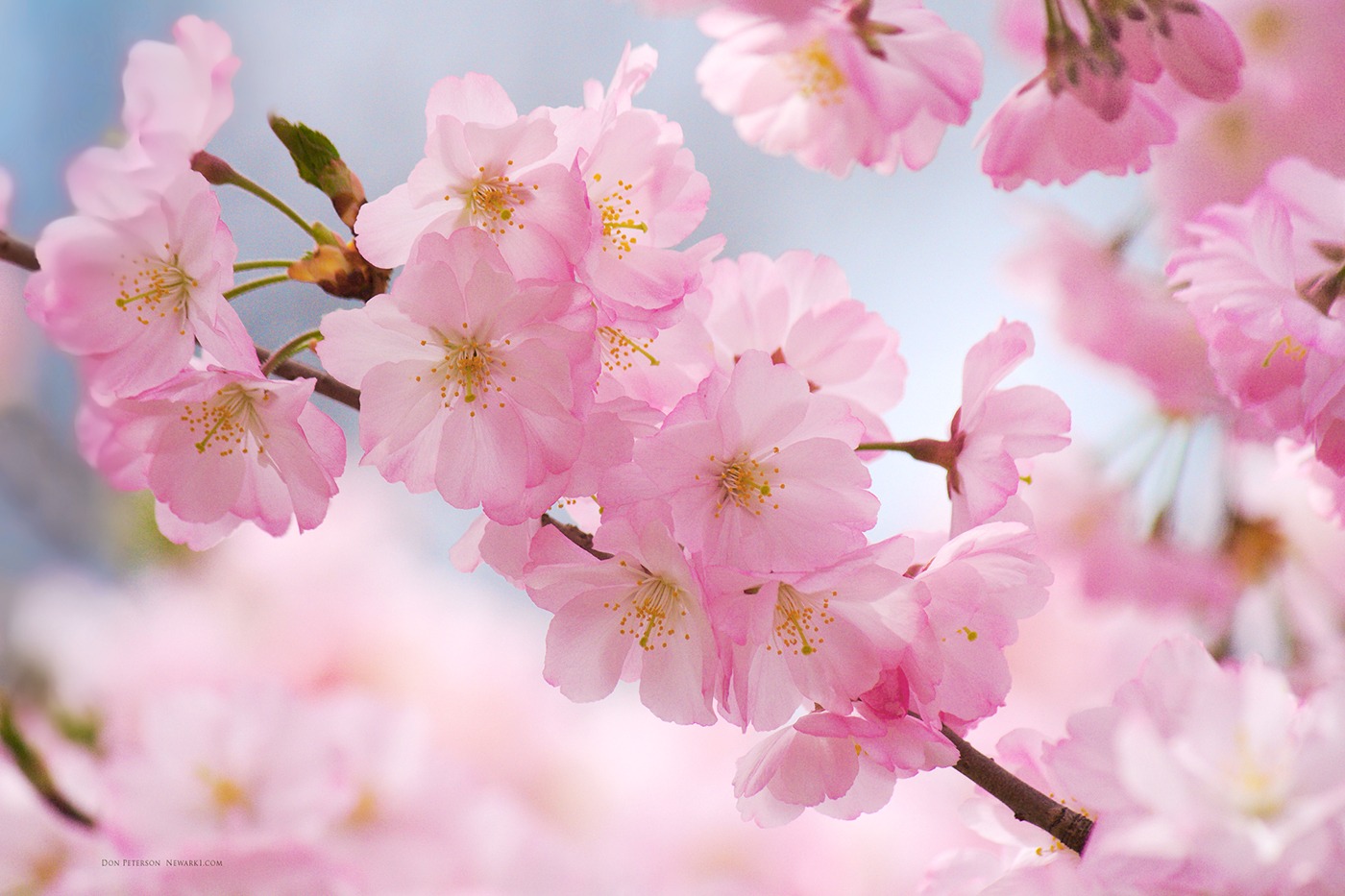 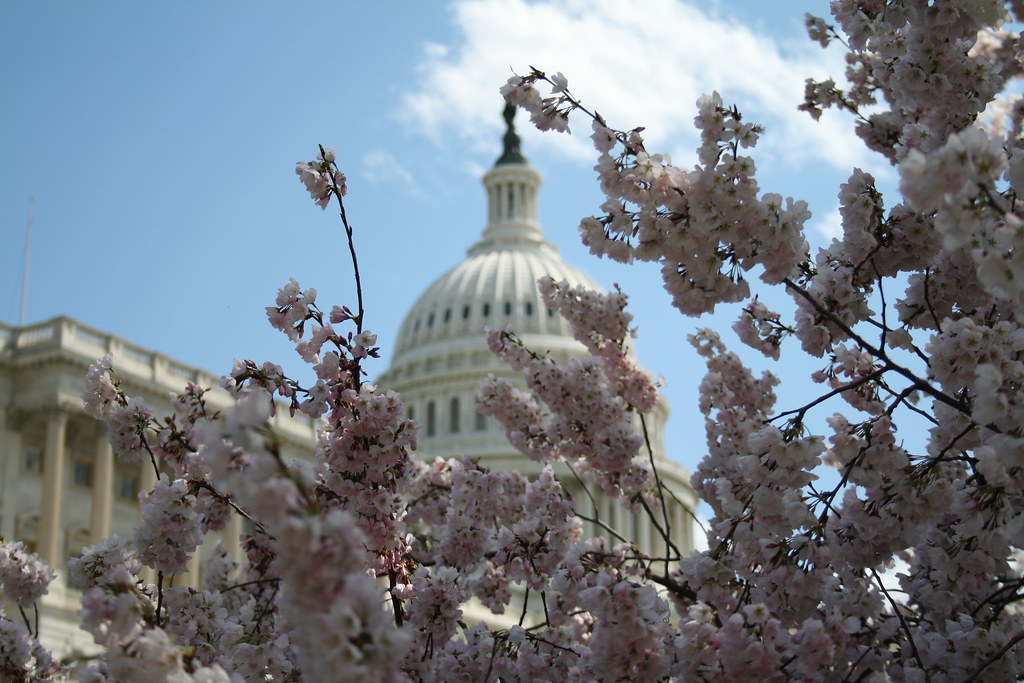 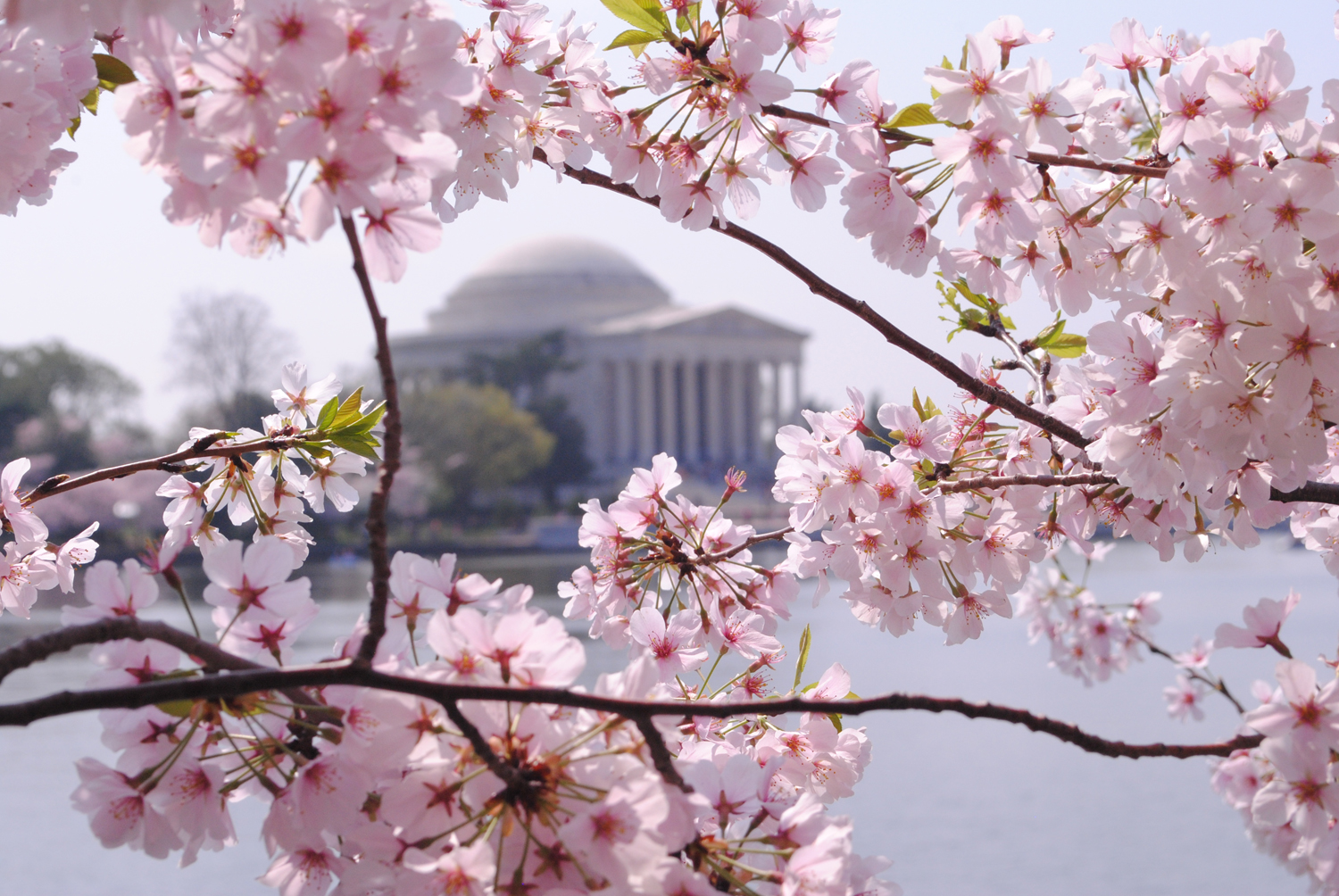 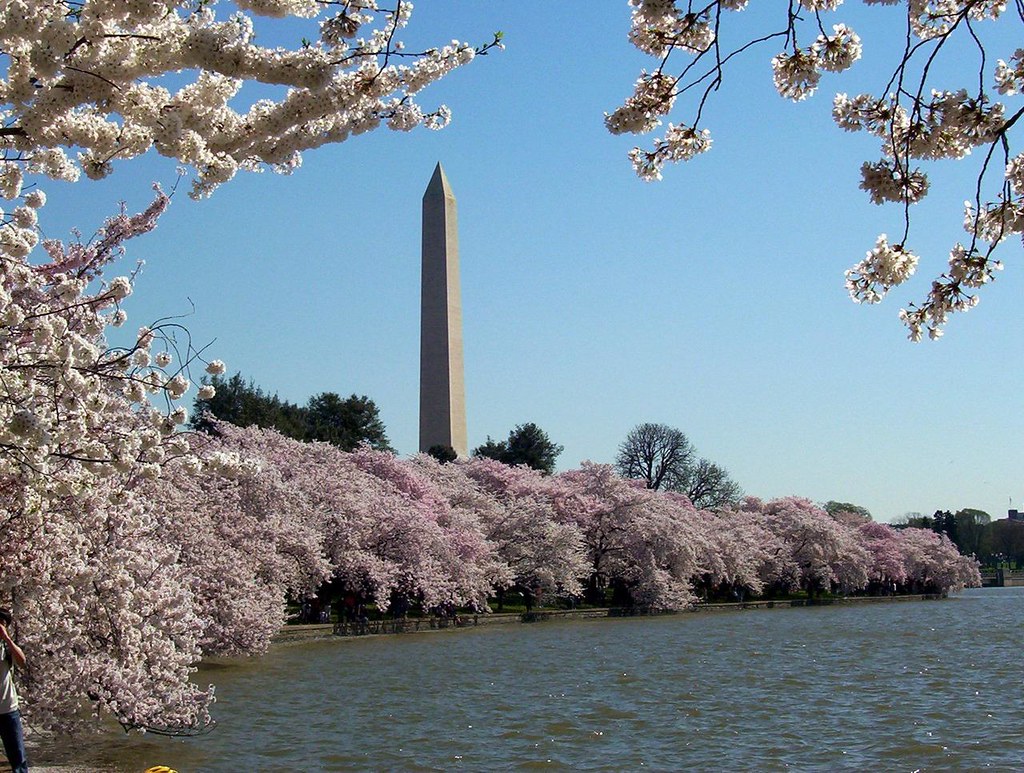 This Photo by Unknown Author is licensed under CC BY-SA
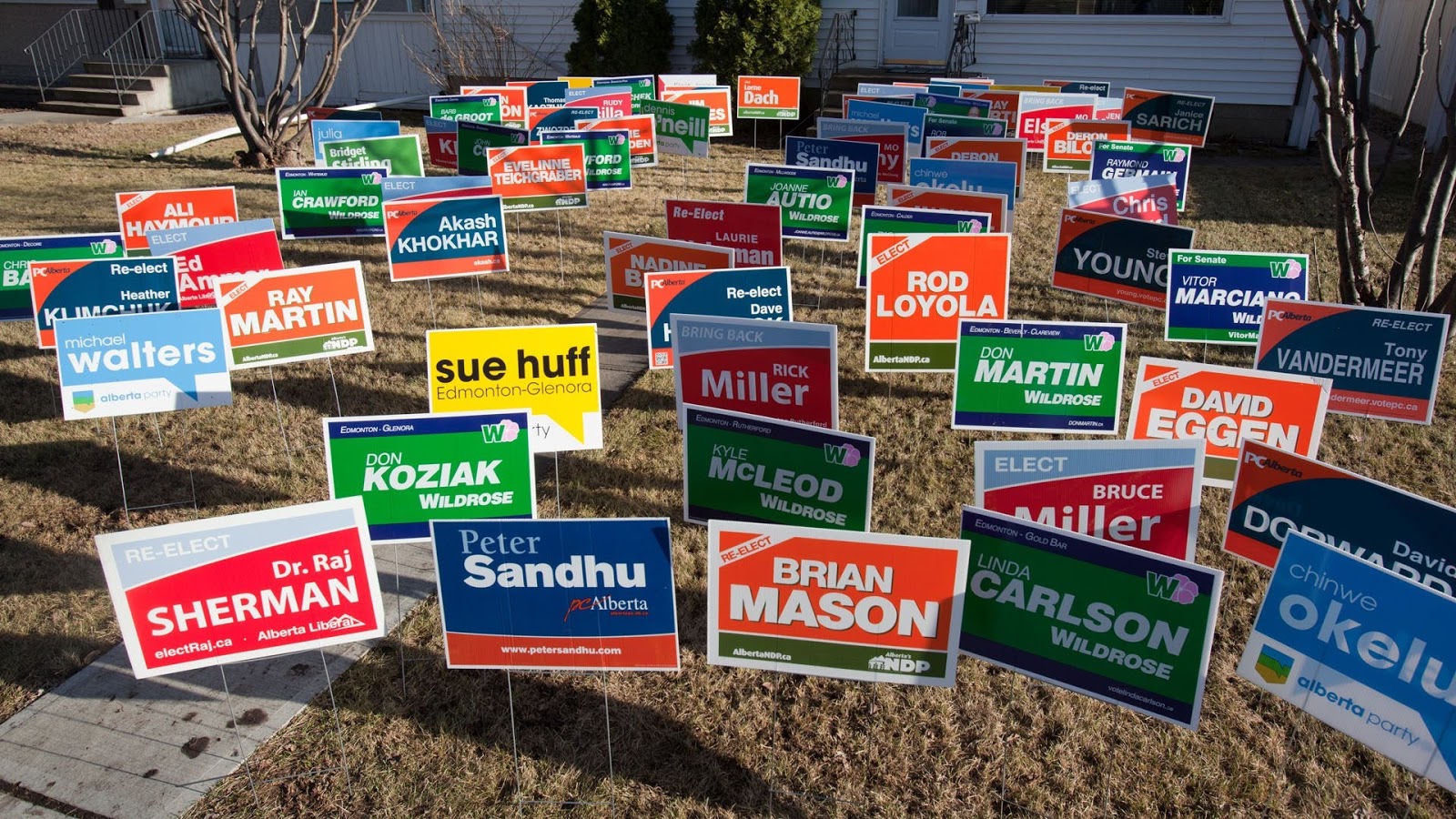 Election Circus
This Photo by Unknown Author is licensed under CC BY-SA-NC
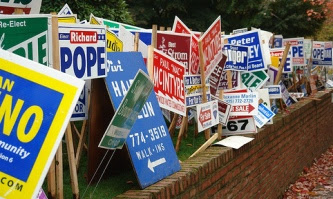 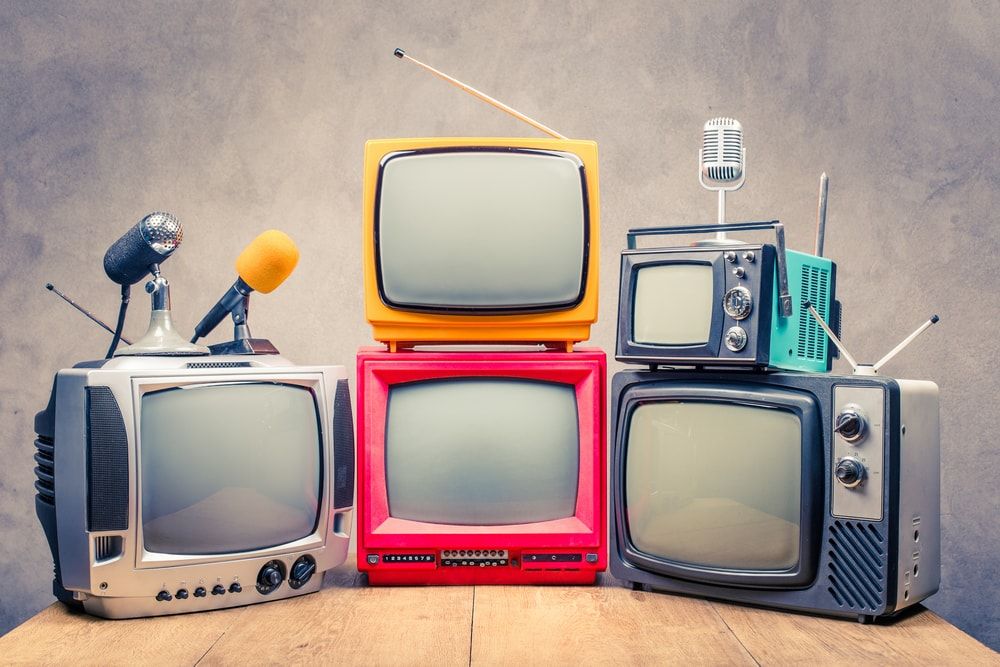 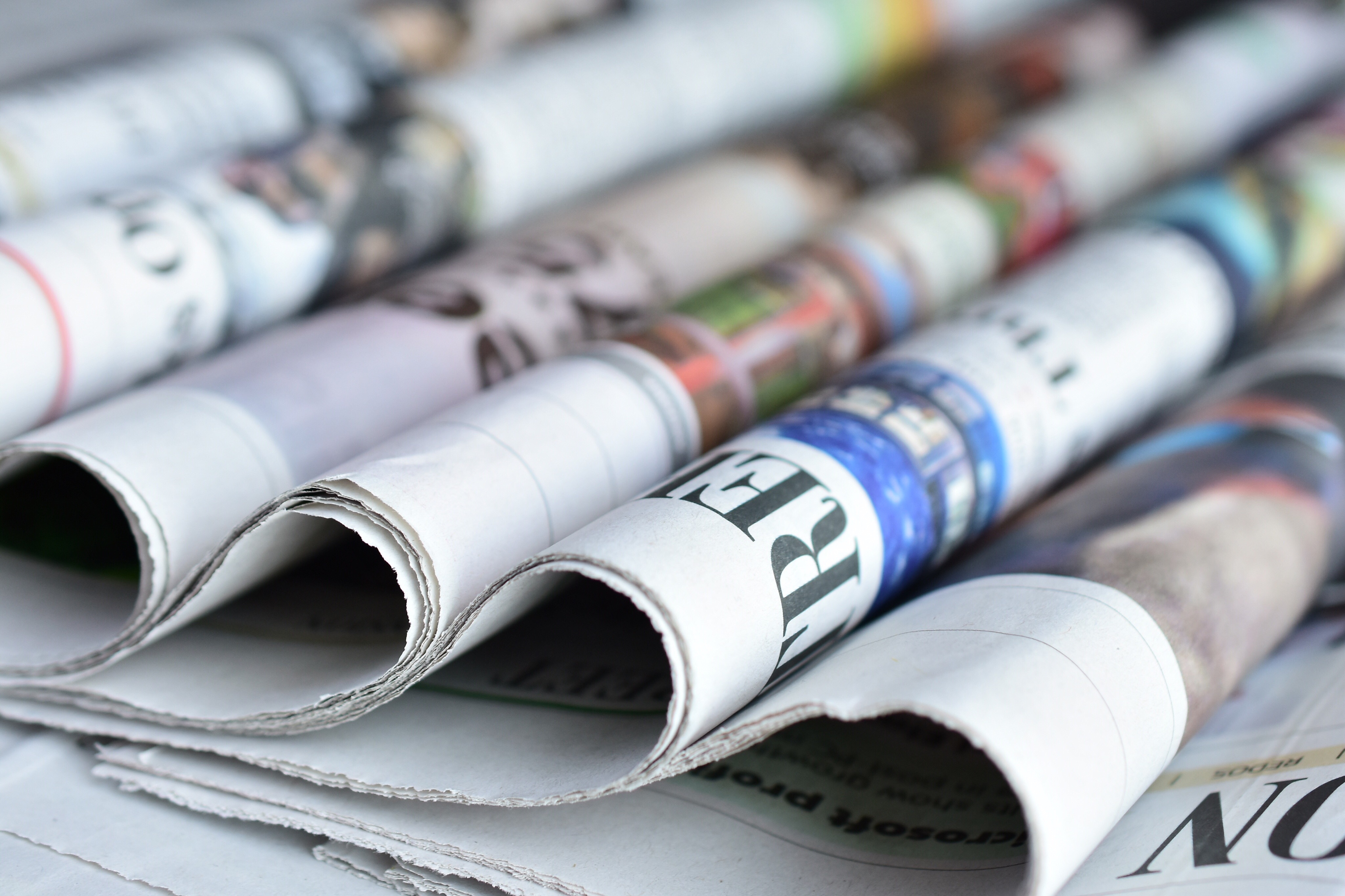 Media Circus
This Photo by Unknown Author is licensed under CC BY-SA
Controversies Being Covered by Media Circus
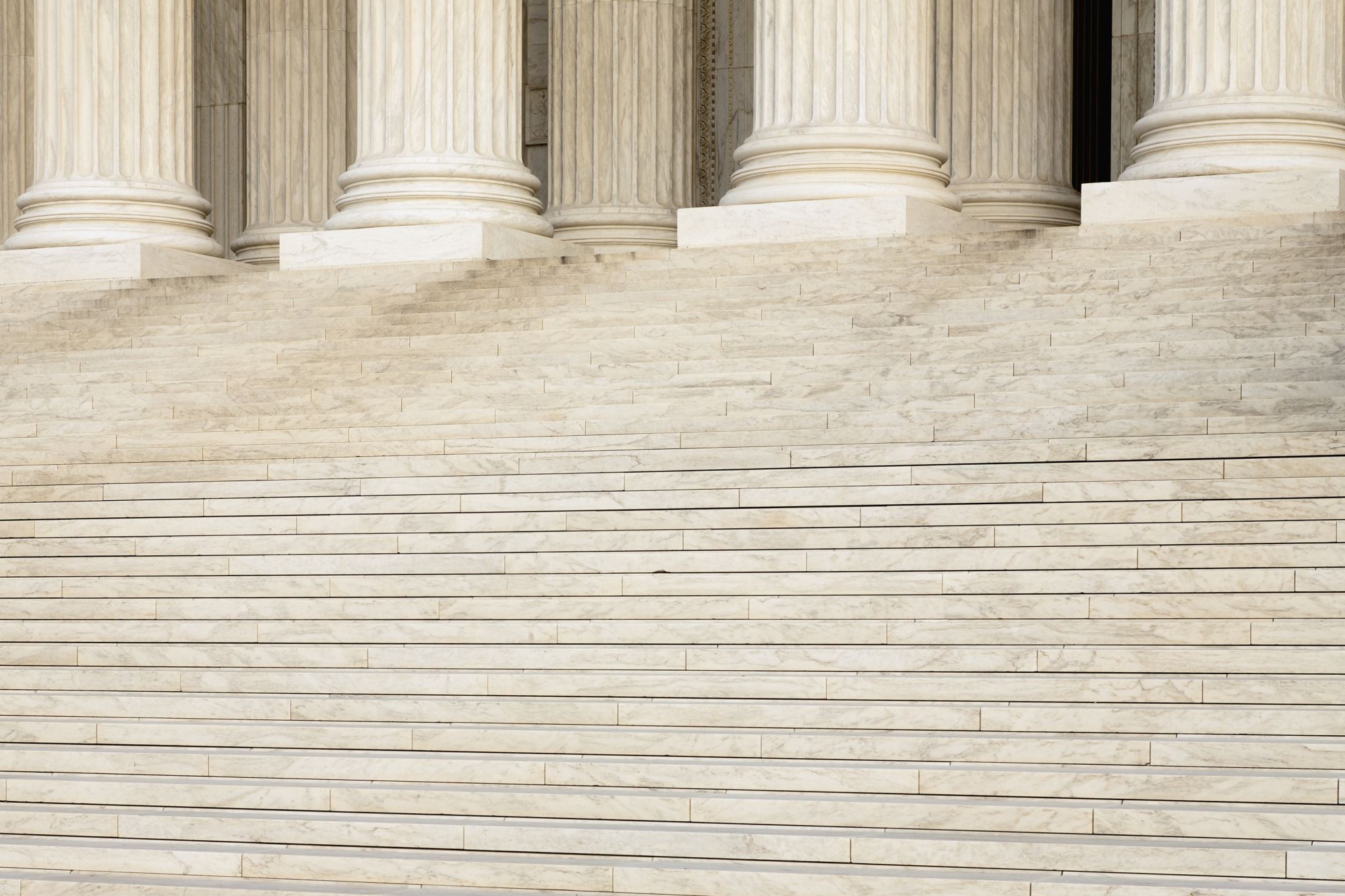 25th Amendment of Senators
Forced Exile Sen. Feinstein,  Sen. Grassley
Impeachment of President Biden
New Presidential Trend
Lawsuits of Donald Trump
12 and counting
Investigations of Hunter Biden
Where to begin?
Supreme Court Justices Behaving Badly
Attacks on Disney and Mickey Mouse
Pentagon Papers on Gaming Platforms
People Being Shot … Everywhere
Media Personalities Being “Fired” –Daily
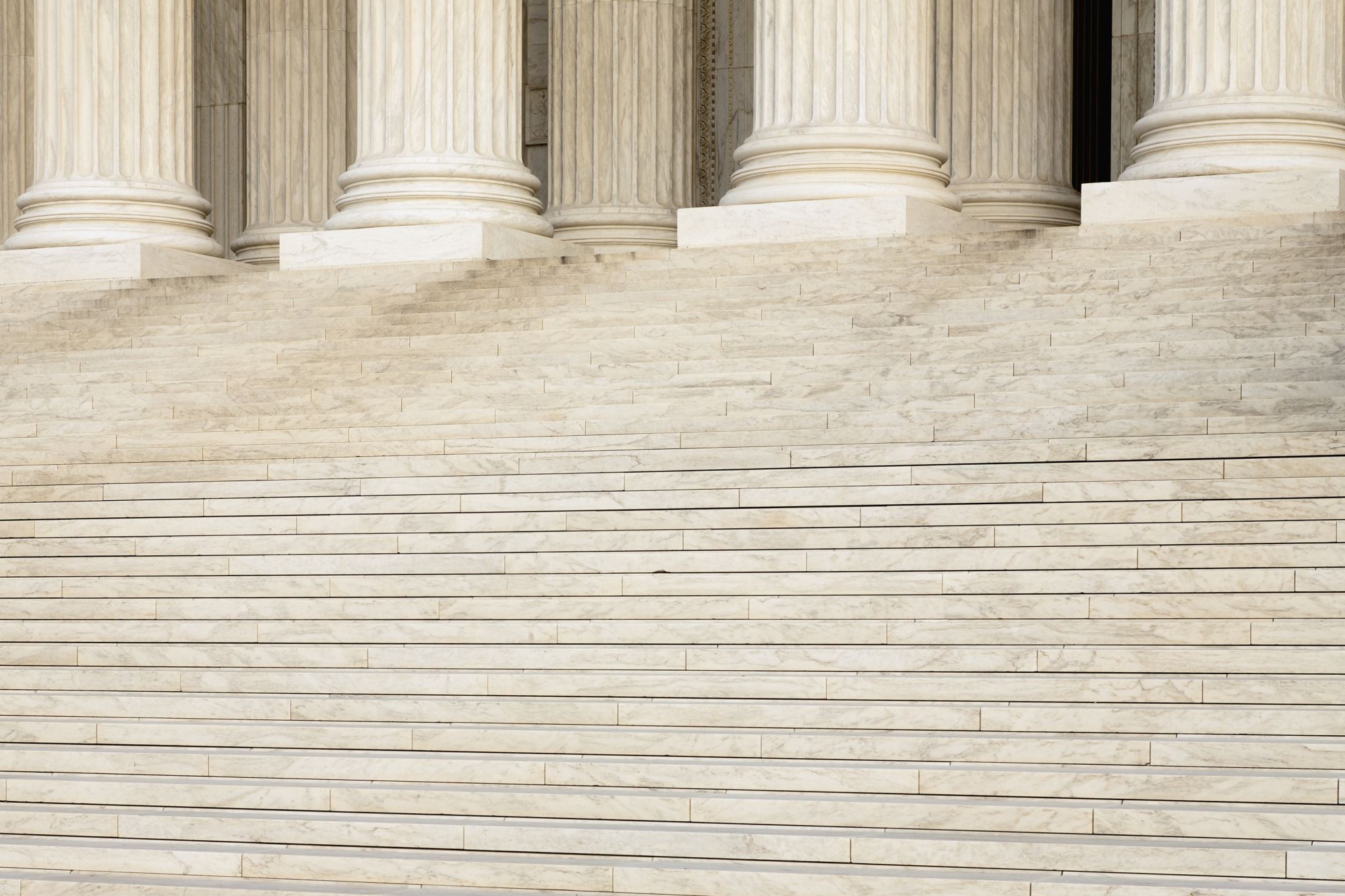 Issues of Debate118th Congress
Debt Ceiling
Taxes
Economy, Jobs 
Education
Election Integrity
Big Tech Reform
Data Privacy
Immigration
Foreign Policy
Farm Bill
Infrastructure
Health Care
Current Health Care Issues Being Debated
Current Health Care Issues Being Debated
118th Congress: Long Road to Passage
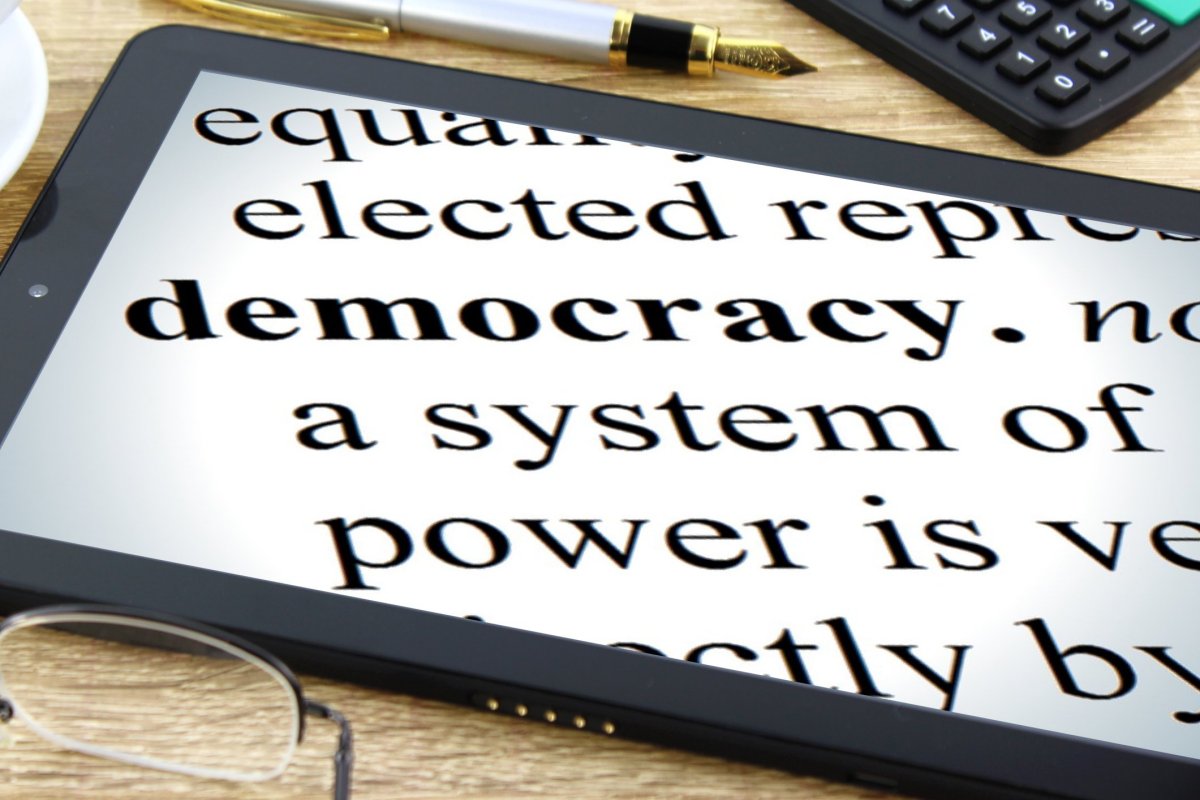 Audience “Democratic” ExerciseNo Surprises ActOR Telehealth Expansion
Transparency in Healthcare
Transparency: Beneficiary and Industry Outcry
Transparency started with the Affordable Care Act
Health Insurance Consumer Understanding
Nursing Home Ownership 
Medicare Auditing Practices – Transparent practices for provider community 
Drug Pricing Transparency
Manufacturers, PBMs, and health plans must report prices and changes
Pharmacies/Pharmacists must help consumers better understand their options
Healthcare Pricing Transparency
Health Plan Coverage
Hospital Price Transparency
Surprise Billing for Consumers
No Surprises Act passed 2020;  Effective  January 1, 2022
PATHWAY TO NO SURPRISES: 2010 - 2020
No Surprises Act passed in December 2020
Requirements related to No Surprises Act released Part I  in July 2021
Requirements related to No Surprises Act released Part II in July 2021
Act partially went into effect beginning in 2022
Lawsuits by physician and hospitals filed in 2022
Changes to requirements began in December 2022
Enforcement of requirements began on January 1, 2023
More changes to regulatory structure April 2023
The law aims to help consumers understand health care costs “in advance” of care to minimize unforeseen -or- surprise medical bills
What is the Surprise Billing Act in a Nutshell?
Defining Balance Billing
Balance billing happens when a consumer seeks care with an                    “in-network” provider or at an “in-network” facility but said consumer receives services/treatments that are “out-of- network” without any prior knowledge or authorization
Common Example of Balance Billing
Consumer Driven
PREMISE:Consumers are rarely informed of the costs of medical treatment in advance 
When a consumer gets a medical bill, they usually don’t know
If they actually received said services they were billed for
If the correct amount was billed 
If the amount was covered by their insurance
If the amount was already paid or,  
If the amount was partially paid
If they are going to receive a bill
If they have recourse to dispute bill
If they have questions or concerns
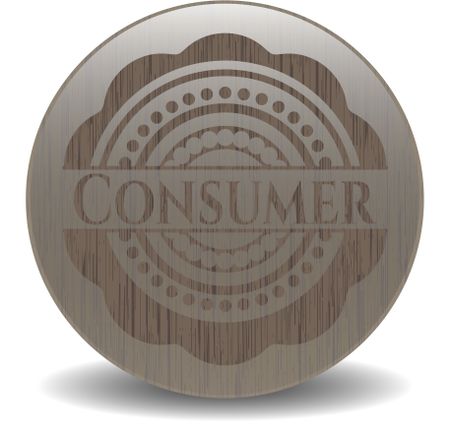 Surprise Billing Act Protects Consumers
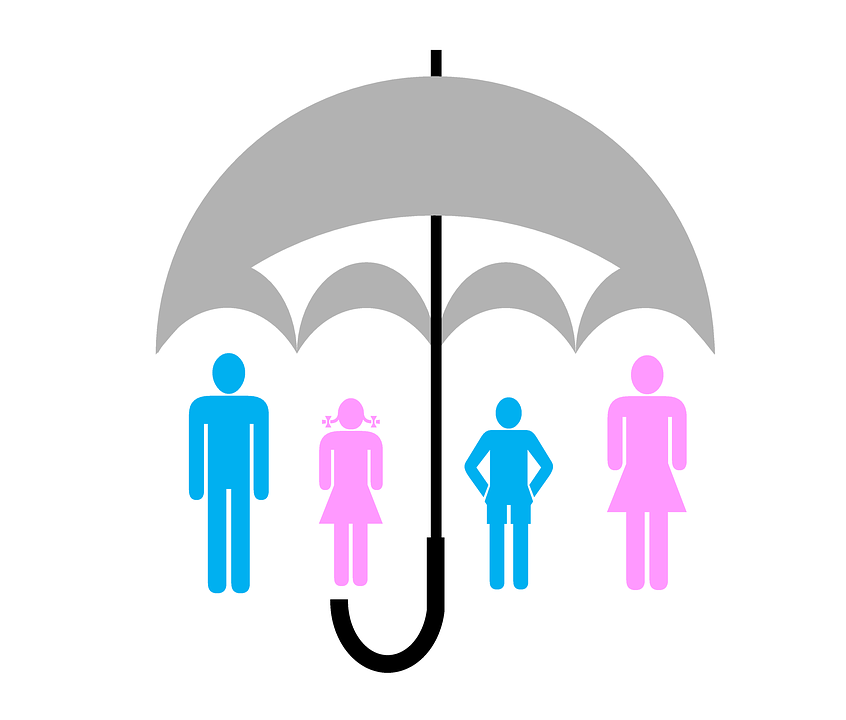 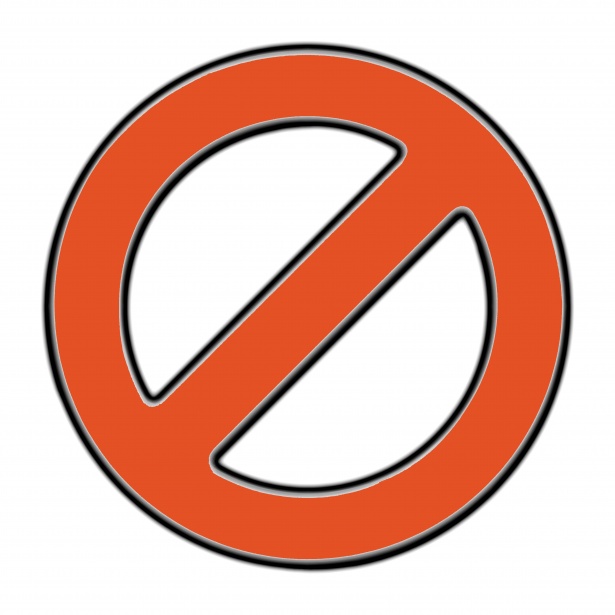 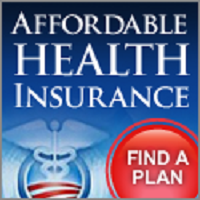 Surprise Billing Act Impacts
Part I of the NSA does NOT apply to traditional private physician practiceshttps://www.federalregister.gov/documents/2021/07/13/2021-14379/requirements-related-to-surprise-billing-part-iPart II of the NSA DOES apply to traditional private physician practices https://www.federalregister.gov/documents/2021/10/07/2021-21441/requirements-related-to-surprise-billing-part-ii
(10) Primary Highlights for Providers and Facilities
No balance billing for out-of-network emergency services
No balance billing for air ambulance services by nonparticipating providers
Providers and facilities must publicly disclose patient protections against balance billing
Providers must give a good faith estimate (GFE) of expected charges to the uninsured and self-pay patients at least (3) days before a scheduled service or upon request
Establishing a “patient-provider dispute resolution” process for uninsured (or self-paying) individuals to determine payment amounts due to a provider or facility under certain circumstances
(10) Primary Highlights for Providers and Facilities
6. Holds patients liable only for their in-network cost-sharing amount, while giving providers and insurers an opportunity to negotiate reimbursement
7. Allows providers and insurers to access an” independent dispute resolution” (IDR) process in the event disputes arise around reimbursement
8. Plans, issuers, facilities and providers must ensure “continuity of care” when a provider’s network status changes
9. Plans, issuers, facilities, providers must implement certain measures to improve accuracy of provider directory information
10. Providing consumers with information to appeal certain health plan decisions
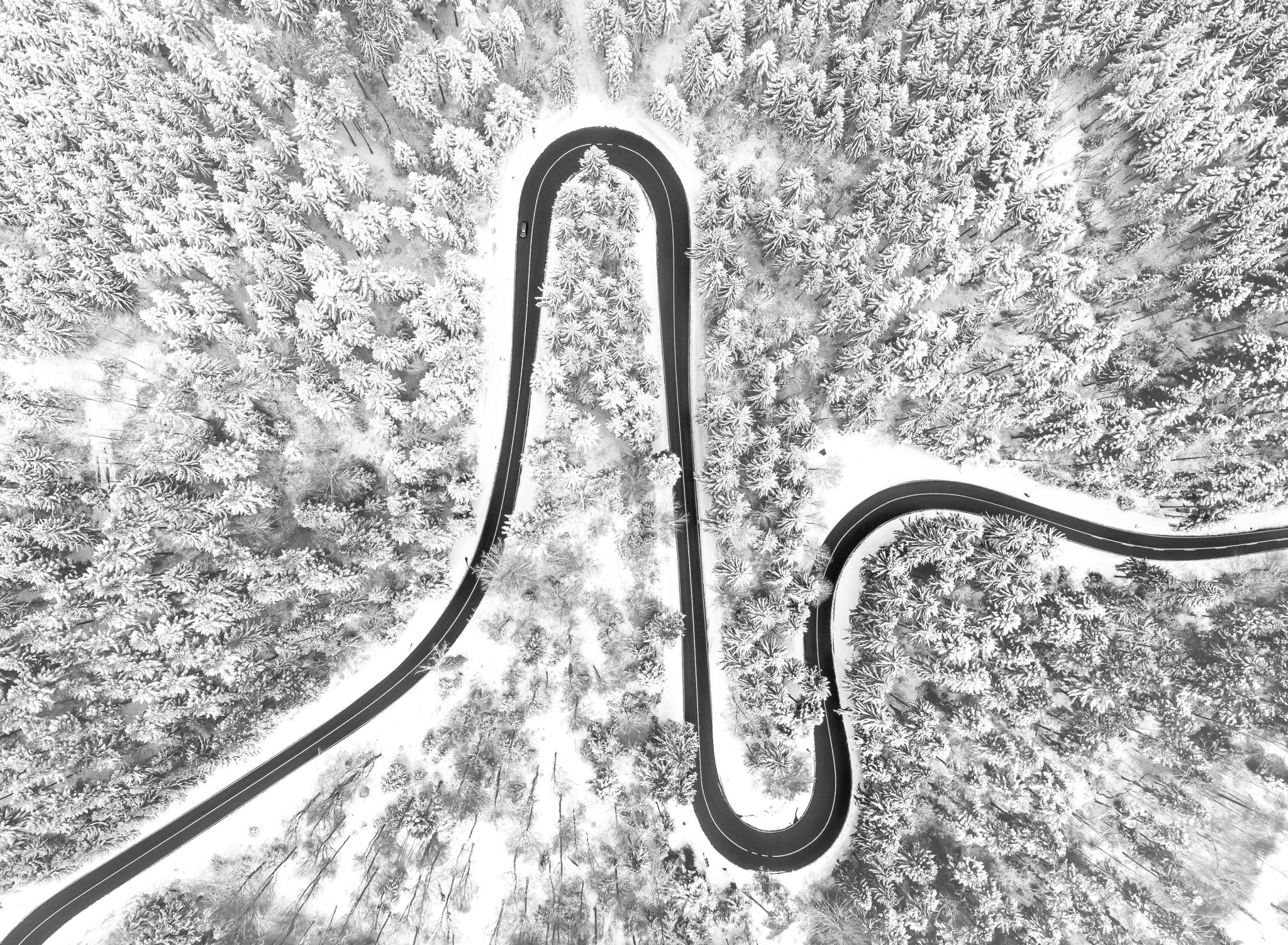 Roadmap to understanding the ACT is NOT a straight line
“…. implementing the No Surprises Act (and its vast regulatory framework) is daunting at best and is causing confusion to the private practice community. As time passes, it appears there are financial difficulties for some physicians especially if they are a part of a smaller practice – as they do not have the necessary resources to meet the requirements nor fully understand the laws implications 
								

								-- Leigh D
This Photo by Unknown Author is licensed under CC BY
Private Practice Physicians: It’s All a Puzzle
No Surprises Act has a lot of provisions and requirements that are NOT applicable to private practice physicians
These non-applicable provisions are changing
Different rules for insured patients and uninsured patients
Good Faith Estimates versus Advanced EOB?
Good Faith Estimates have to be given to uninsured (3) days in advance
Certain providers are allowed to ask patients in advance to waive protections from surprise medical bills by signing a consent waiver under strict limitations that disallow requests at the time of service
Private practice physicians can use resources to assist with the IDR process to ensure they receive fair compensation
https://www.ama-assn.org/system/files/ama-nsa-toolkit.pdf
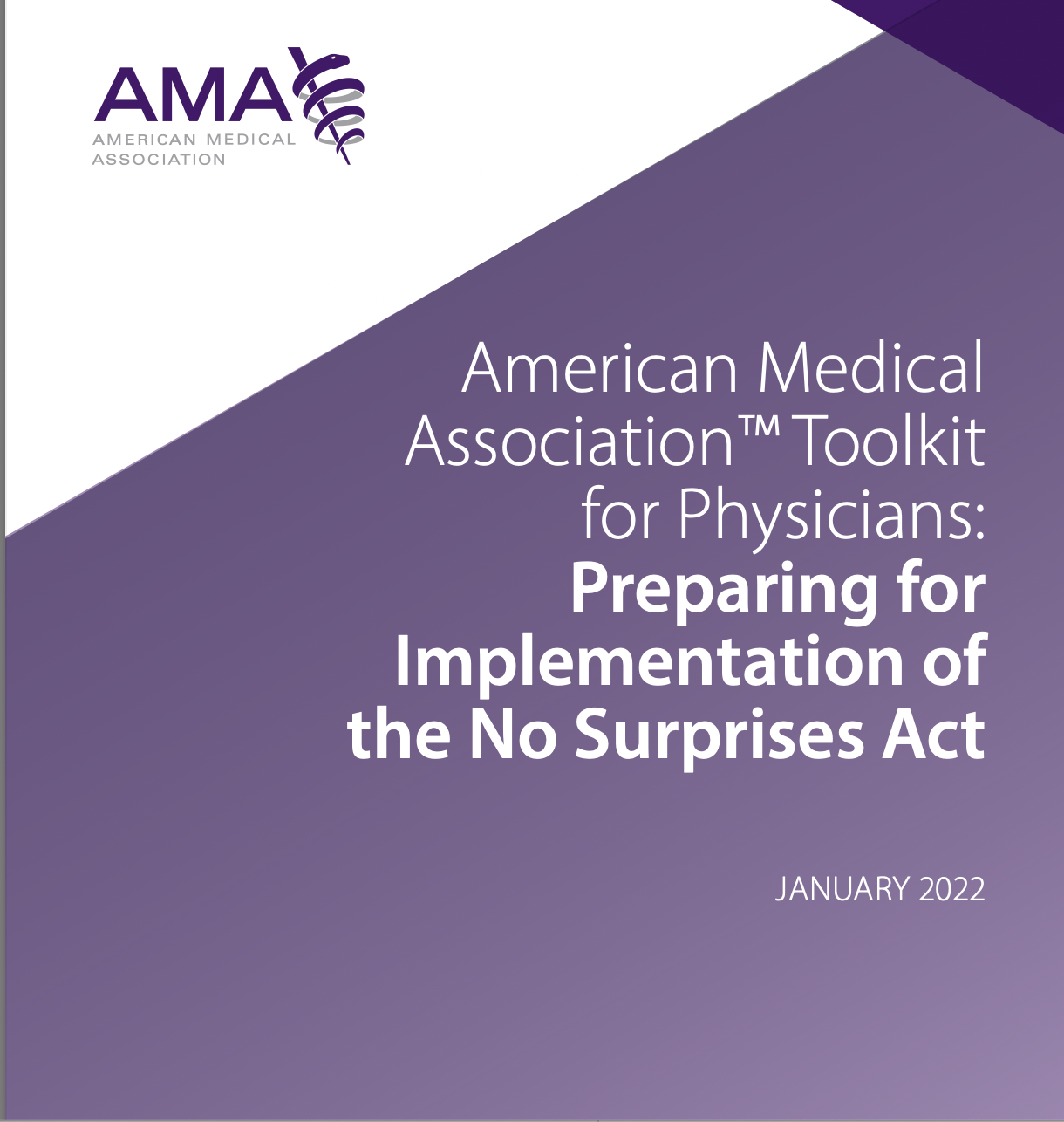 Policies & ResourcesReview rules and fact sheets on latest No Surprises rules and impact on all players
https://www.cms.gov/nosurprises
Consumers

Learn about rights and protections for consumers to end surprise bills and remove consumers from payment disagreements between providers, health care facilities and health plans.
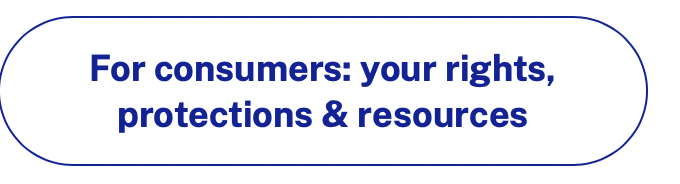 https://www.cms.gov/nosurprises
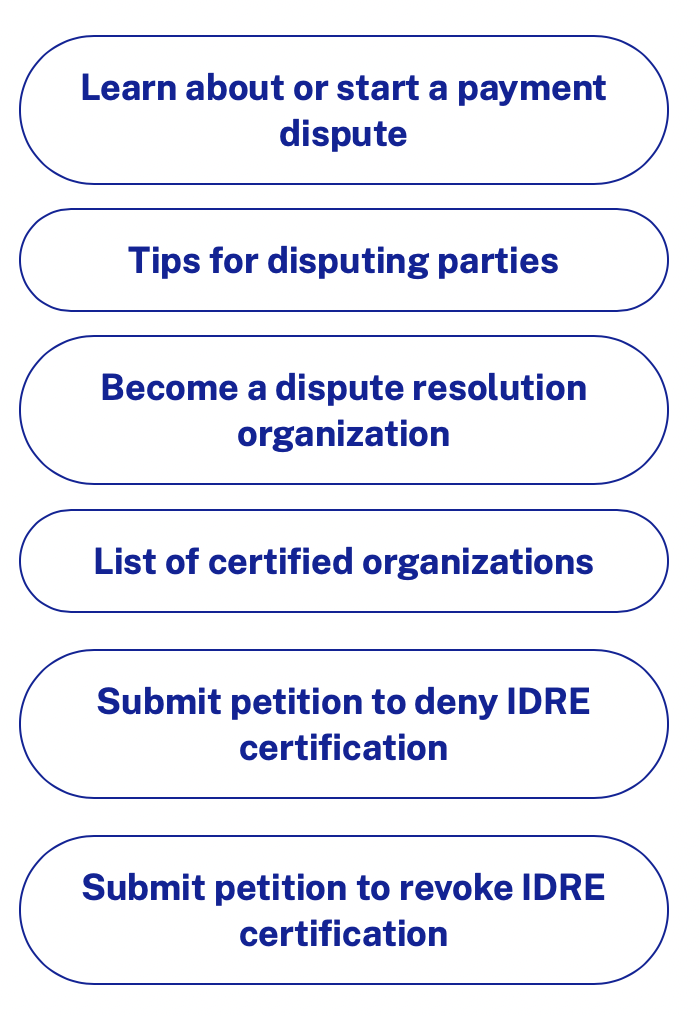 Resolving out-of-network payment disputes
Learn about out-of-network payment disputes between providers and health plans and how to start the independent dispute resolution (IDR) process
https://www.cms.gov/nosurprises
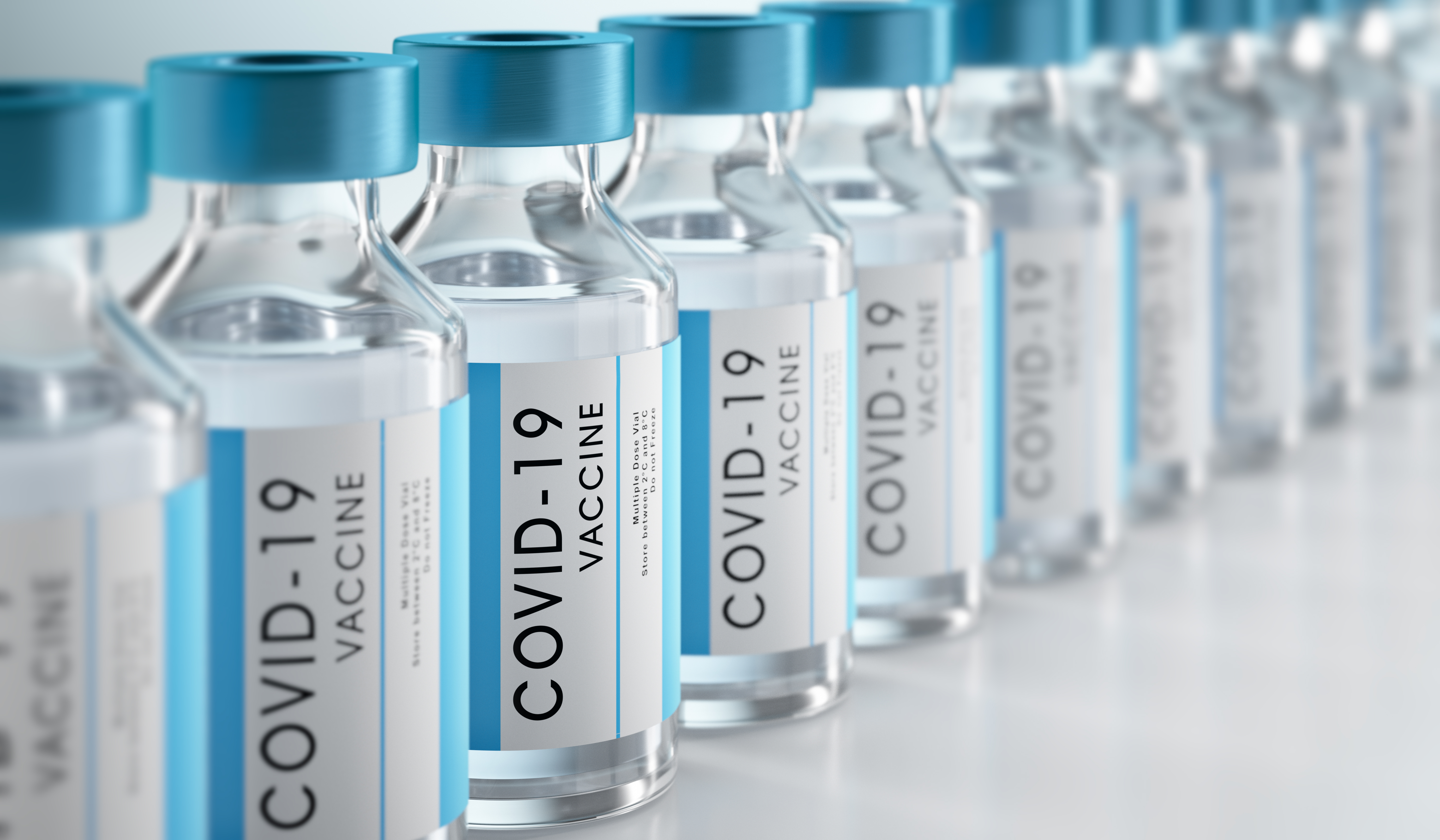 The Endemic:The End of PHE
Evolution of Public Health Emergency
January 31, 2020 - HHS declares public health emergency (PHE)
February 1, 2020 - Receives requests for flexibilities from health care providers/settings
February 27, 2020 - 47 states have known COVID-19 cases  
March 1, 2020 – President Trump proclaims that COVID-19 growing  outbreak in the US constitutes an immediate “national emergency“
[Speaker Notes: Increased budget to hire necessary experts and administrative staff 
Increased authority to investigate and reconsider existing providers to remain in the government health care programs 
Revalidation
Established ability to implement detailed screening process to allow NEW Medicare providers in governmental programs
Enrollment
Increased authority to identify, investigate, and cease fraudulent and abusive practices by providers
Increased identify, investigate, cease waste and errors of providers
Increased authority to collect overpayments, improper payments]
PHE Gives Birth to Blanket Waivers
March 1, 2020 – CMS creates ”blanket waivers” using authority Section 1135 (b) of SSA

CMS processes over 250,000  waiver requests
Flexibilities for Medicare AND Medicaid Telehealth services
Flexibilities for Medicaid Eligibility requirements
Physician and Nurses ability to practice across state lines
HIPAA requirements relaxed
HHS/CMS suspended most Medicare audits activity
[Speaker Notes: Increased budget to hire necessary experts and administrative staff 
Increased authority to investigate and reconsider existing providers to remain in the government health care programs 
Revalidation
Established ability to implement detailed screening process to allow NEW Medicare providers in governmental programs
Enrollment
Increased authority to identify, investigate, and cease fraudulent and abusive practices by providers
Increased identify, investigate, cease waste and errors of providers
Increased authority to collect overpayments, improper payments]
COVID-19 Flexibilities and Waivers for Physicians and Clinicians
https://www.cms.gov/files/document/physicians-and-other-clinicians-cms-flexibilities-fight-covid-19.pdf
Extension of the Public Health Emergency
January 31, 2020
April 20, 2020
July 23, 2020
October 2, 2020
January 7, 2021
April 15, 2021
July 19, 2021
October 15, 2021
January 14, 2022 
April 12, 2022
July 15, 2022
October 13, 2022
January 30, 2022  90-day notice given
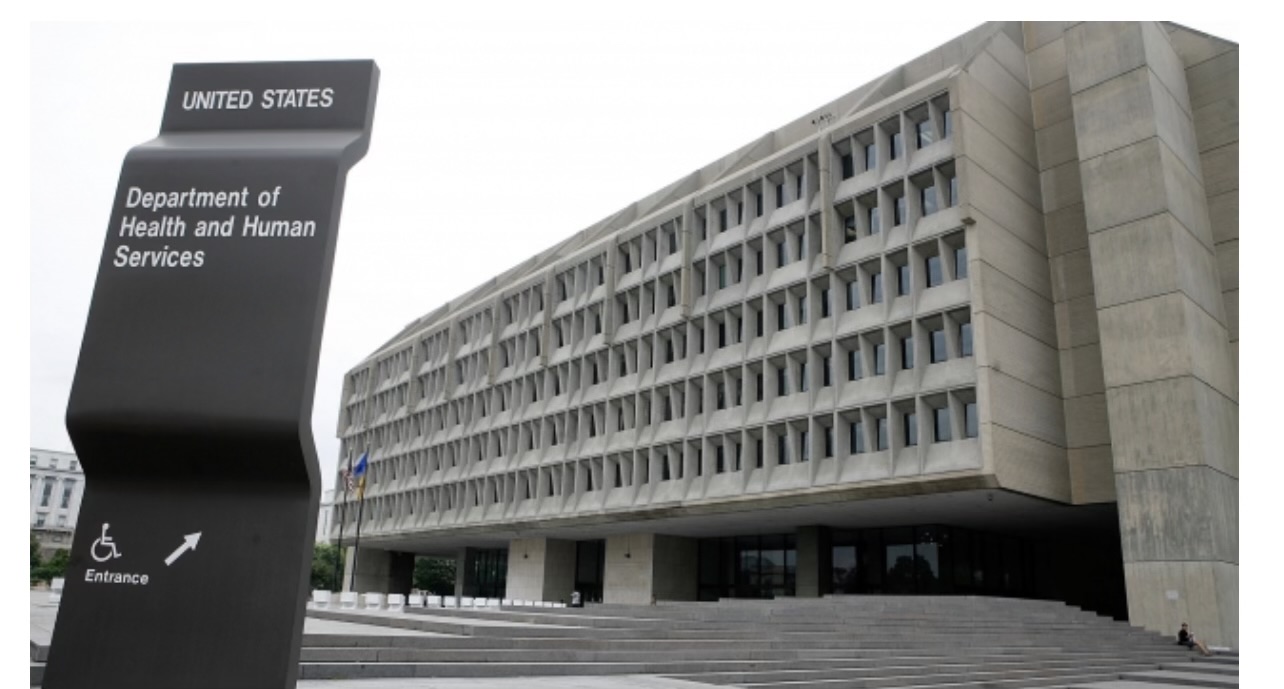 [Speaker Notes: Increased budget to hire necessary experts and administrative staff 
Increased authority to investigate and reconsider existing providers to remain in the government health care programs 
Revalidation
Established ability to implement detailed screening process to allow NEW Medicare providers in governmental programs
Enrollment
Increased authority to identify, investigate, and cease fraudulent and abusive practices by providers
Increased identify, investigate, cease waste and errors of providers
Increased authority to collect overpayments, improper payments]
President  Biden signs the Consolidated Appropriations Act into law allowing for $1.7 trillion to extend select flexibilities until 2024
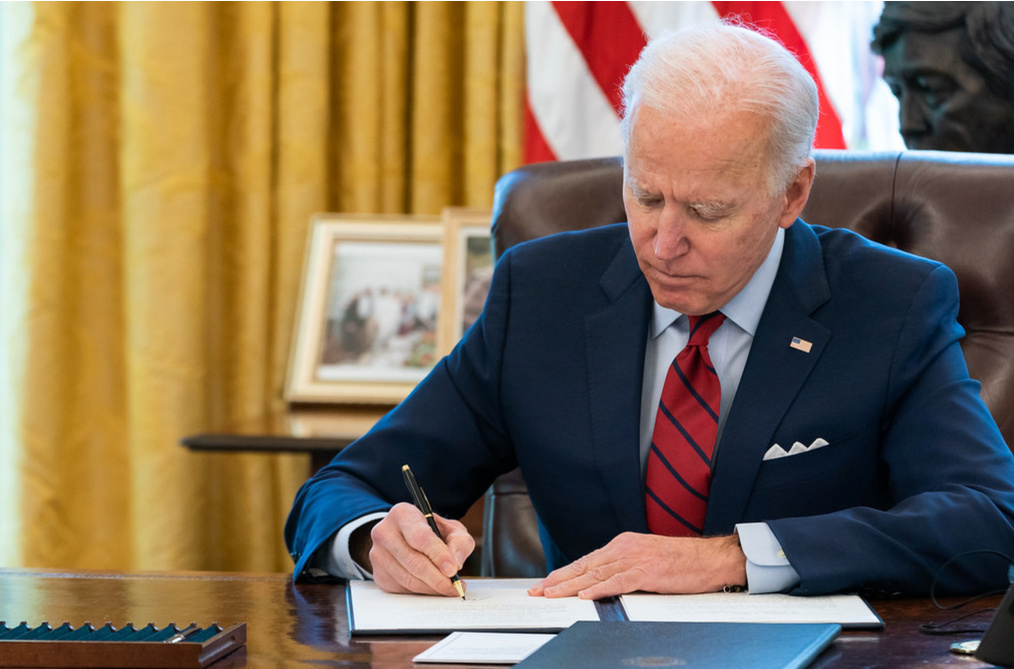 Signed – December 29,  2023
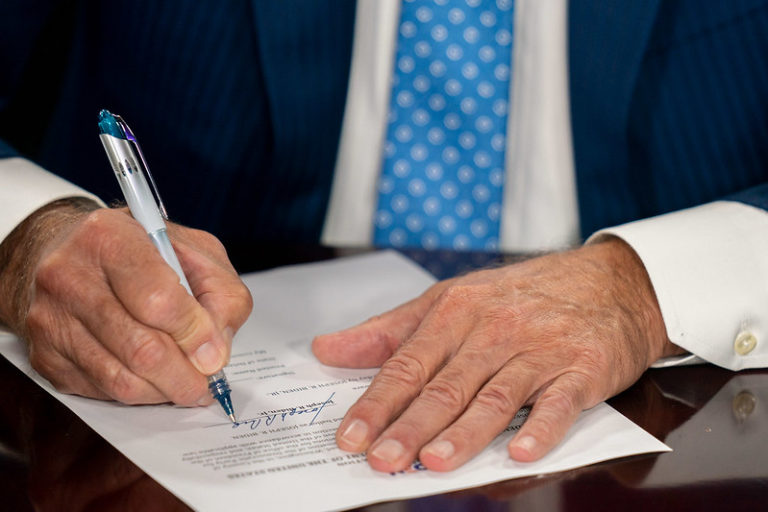 President Bidensigns a bill to end COVID-19 “National Emergency” beginning on May 11, 2023
Signed - January 20, 2023
This Photo by Unknown Author is licensed under CC BY-SA-NC
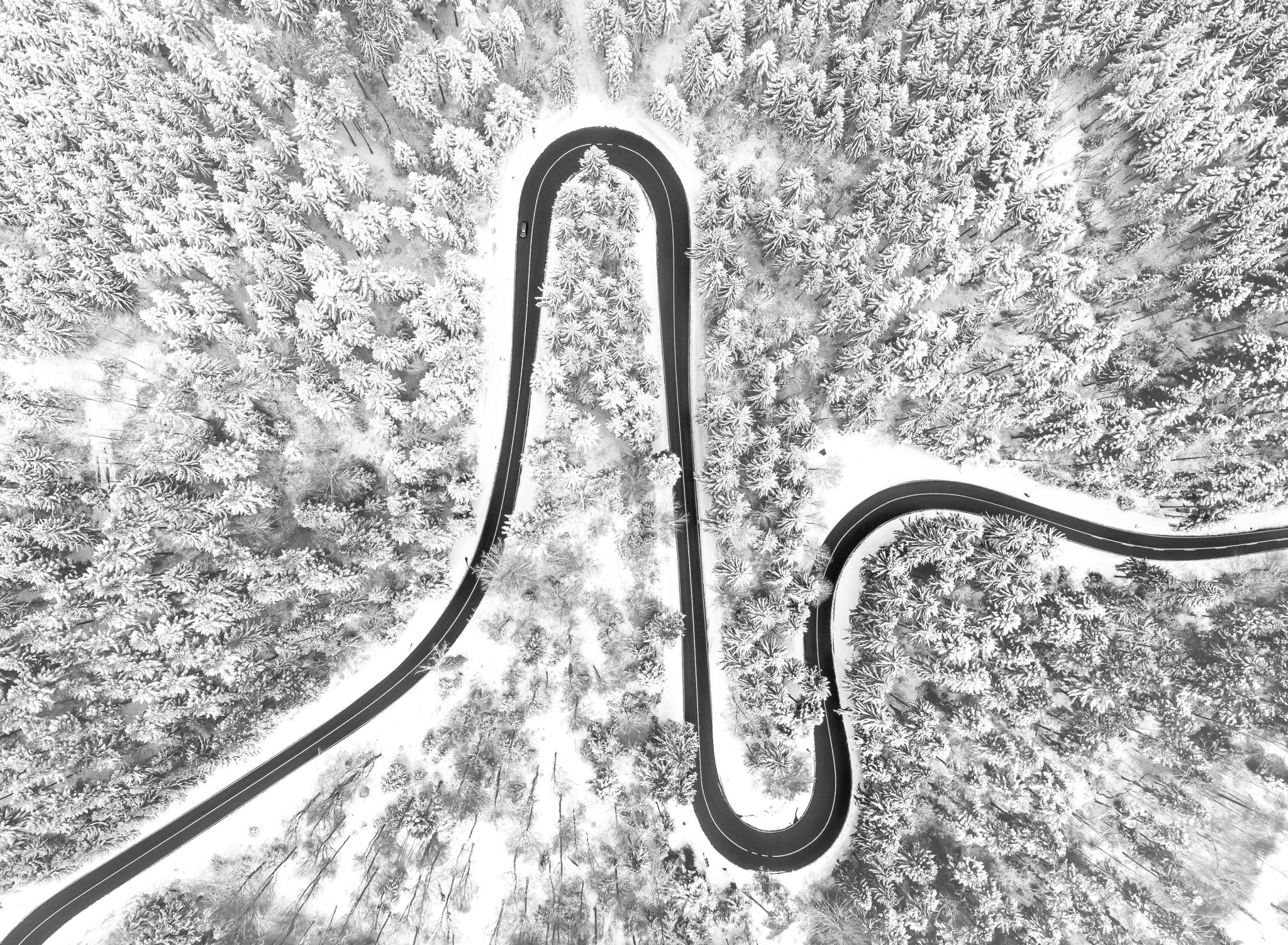 Roadmap to Post-PHE is NOT a straight line
https://www.hhs.gov/about/news/2023/02/09/fact-sheet-covid-19-public-health-emergency-transition-roadmap.html
QUICK OVERVIEW: Post Pandemic
Identifies what WILL be immediately affected
Identifies what WILL NOT be immediately affected
Identifies what TEMPORARY changes will be in place
Identifies how providers can navigate changes in reimbursement
Identifies how providers (and beneficiaries) can understand changes in coverage 
Identifies possible confusion between state and federal changes
Roadmap Assists Provider Community
Telehealth Policies Post PHE:IMMEDIATELY Phased Out
Select clinicians practicing across state lines – non-licensure 
Reimbursement for many occupational and physical therapy services, emergency department visits 
Reimbursement of some group psychotherapy 
Prescribing controlled substances without an in-person examination 
Requires providers to adhere to strict rules 
Patient to be located in a doctor’s office or hospital registered with the DEA to be prescribed a controlled substance
Telehealth Policies Post-PHE:Temporary Policies in Place
Medicare coverage of audio-only telehealth
Medicare reimbursement for telehealth services provided to patients at home
Medicare reimbursement for an expanded list of eligible providers, such as occupational therapists, physical therapists, speech language pathologists, audiologists, and pharmacists
Rural health centers will continue to be reimbursed for ‘interactive, real-time telecommunications technology’ for a mental health disorder
Telehealth Polices Post-PHE:Remains Permanently
Medicare reimbursement for eligible telehealth services when the patient is located in a geographically rural area

Medicare reimbursement for mental health telehealth services provided that there is an in-person visit within the first six months of an initial telehealth visit 

Medicare reimbursement to federally qualified health centers and rural health clinics 
CMS has redefined a ‘mental health visit’ to now include encounters furnished through interactive, real-time telecommunications technology (which will include audio-only delivery in some cases) for a mental health disorder
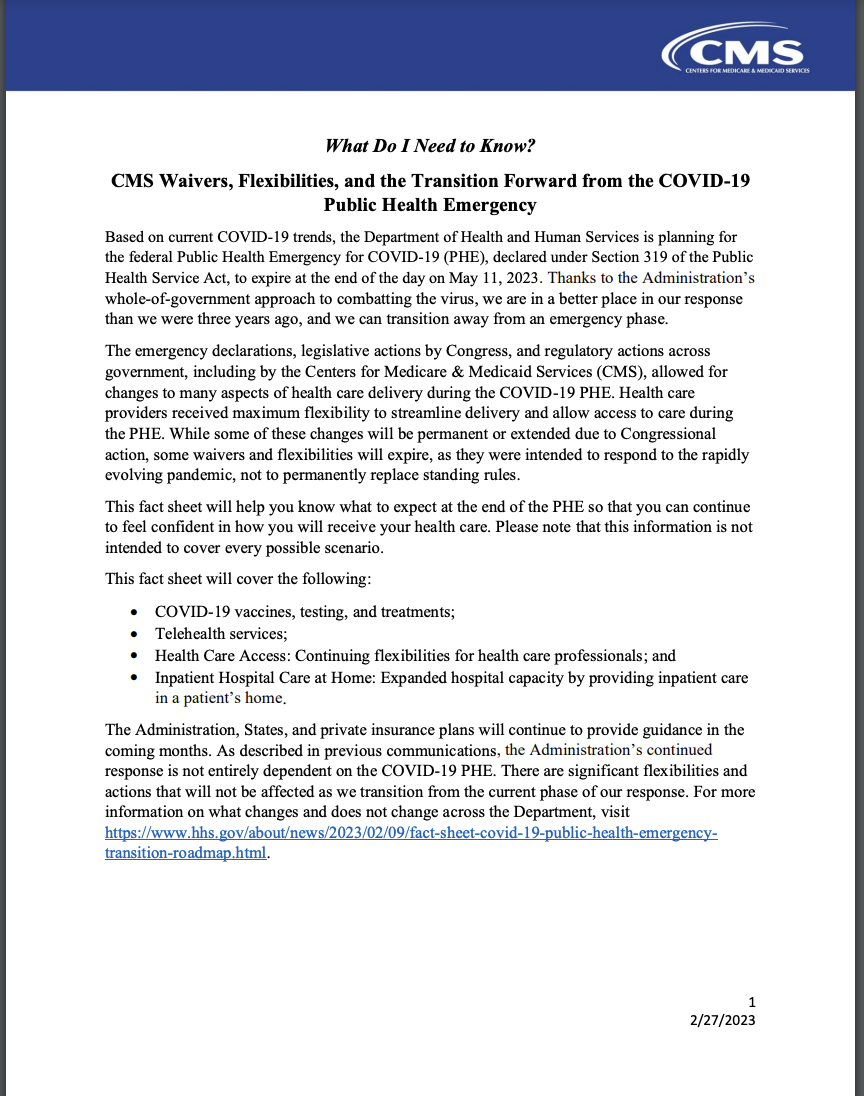 What Do I Need to Know by May 11, 2023?
•https://www.cms.gov/files/document/what-do-i-need-know-cms-waivers-flexibilities-and-transition-forward-covid-19-public-health.pdf
•https://www.cms.gov/about-cms/agency-information/emergency/epro/current-emergencies/current-emergencies-page
•https://www.cms.gov/coronavirus-waivers
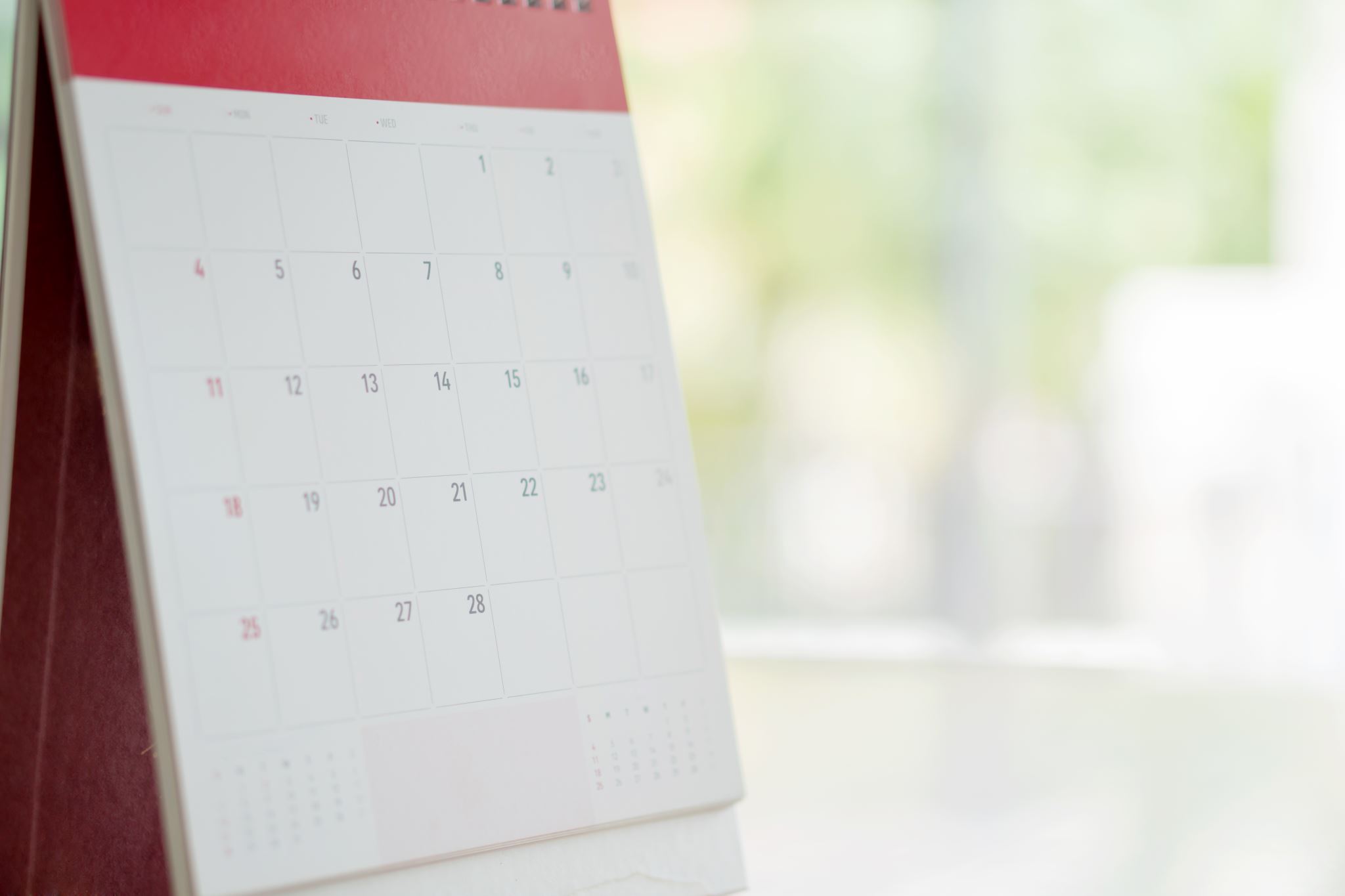 Important PHE dates:May 11, 2023December 31, 2023December 31, 2024
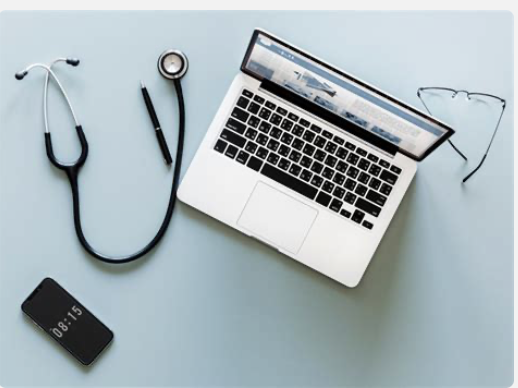 Telehealth Before, During and After COVID-19
Timeline to Telehealth/Telemedicine
1600 - SMOKE SIGNALS
1850 - TELEGRAPH CAPABILITIES
1876 - TELEPHONIC COMMUNICATIONS
1900 – RADIO 
1928 – TELEGRAPH, RADIO, AIRPLANES 
1950 – CLOSED TELEVISION LINK
WARTIME USE OF ALL CAPABILITIES
1960 – INTERACTIVE TWO-WAY VIDEO LINK
1970’s – GOVERNMENT FUNDED FOR TELEMEDICINE RESEARCH  
1980’s – INTERNET TRANSFORMS COMMUNICATIONS
1990’s – 2000’s – SLOW TO ADOPT
Telehealth Before COVID-19Why Not Embraced and its Slow Adoption
Lack of industry urging
Lack of insurer support
Regulatory limitations
Lack of infrastructure 
Additional licensure in additional states – conflicts
Technological challenges for older/less engaged patient population
Interferes with social norms to health care delivery
So in the end…
Telehealth was under-studied by industry and government
Telehealth was under-funded by industry and government
Low to no reimbursement
Telehealth was FROZEN out of innovation
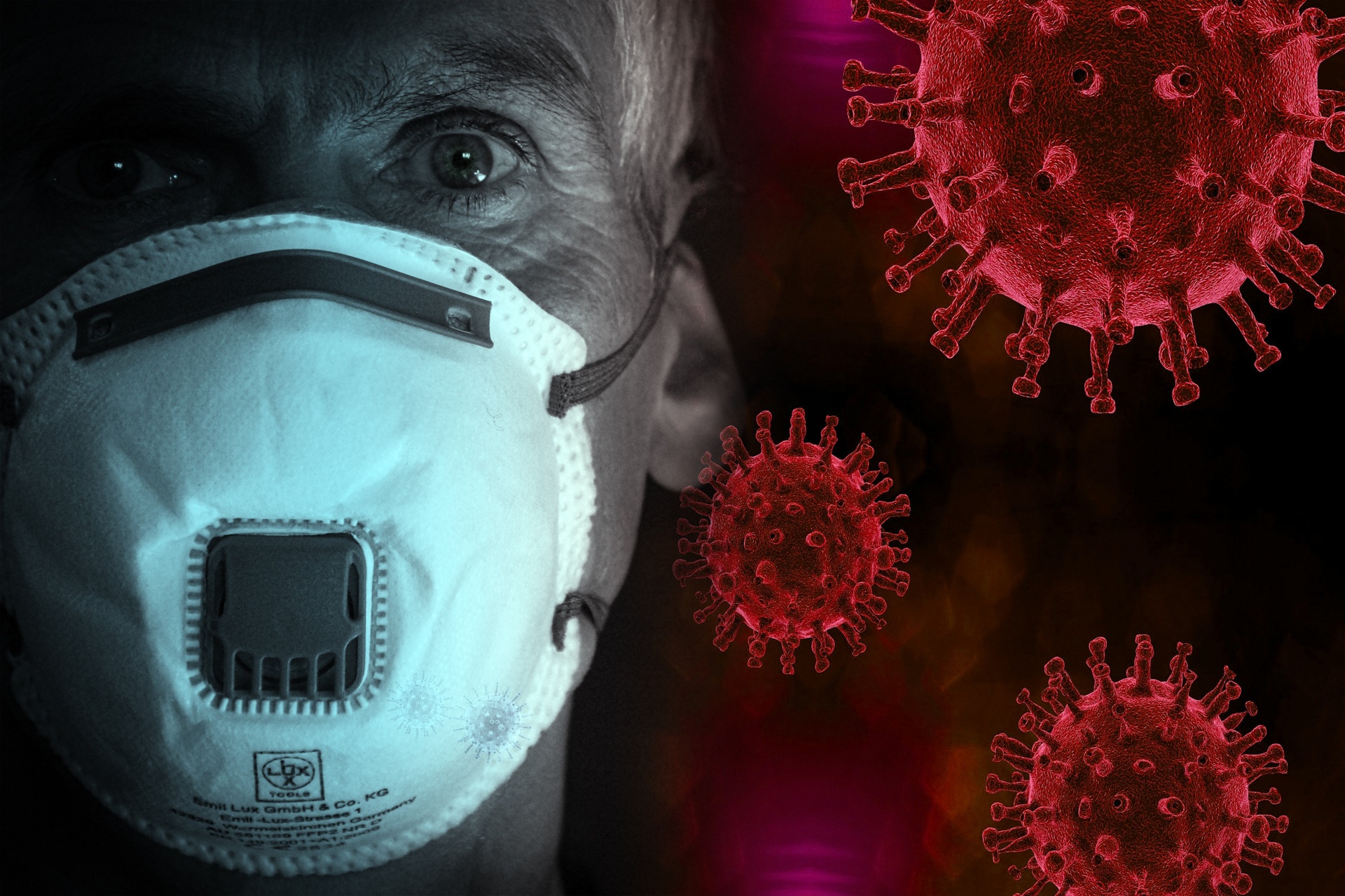 ENTERS the PANDEMIC
Transformation of Telehealth During COVID-19
Legislation to EXPAND Telehealth in 2020-2023
Telehealth Expansion Health
Knowing the Efficiency and Efficacy of Permanent (KEEP) Telehealth Options Act 
Rural Telehealth Expansion Act
Permanent Telehealth “At Home” Act
Expanding Access Mental Health Services Act
Preventing Medicare Telehealth Fraud Act
Medicare Fraud Detection and Deterrence Act
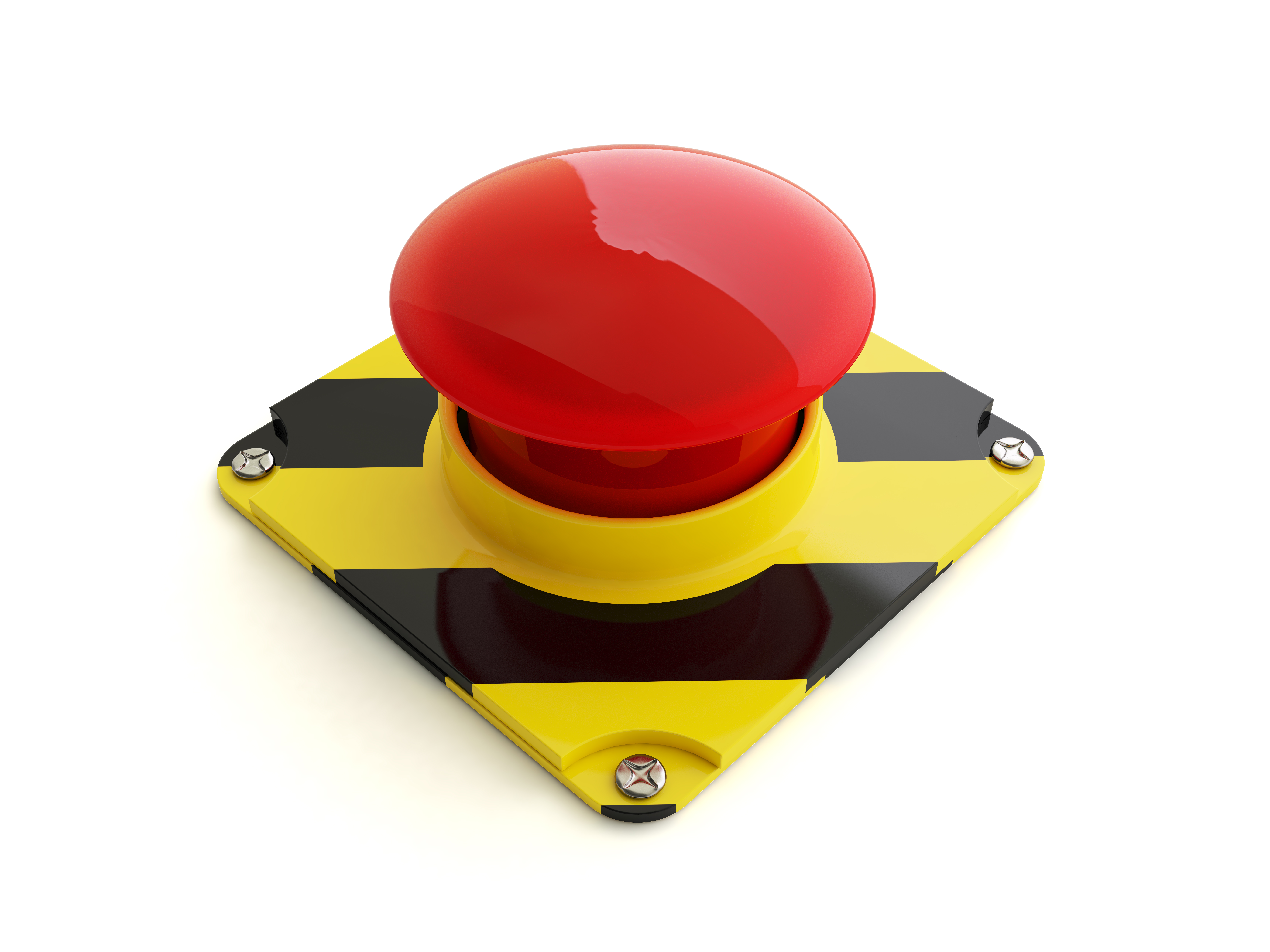 “FRAUD and ABUSE is the KILLJOY  at the telehealth party”
- Anonymous
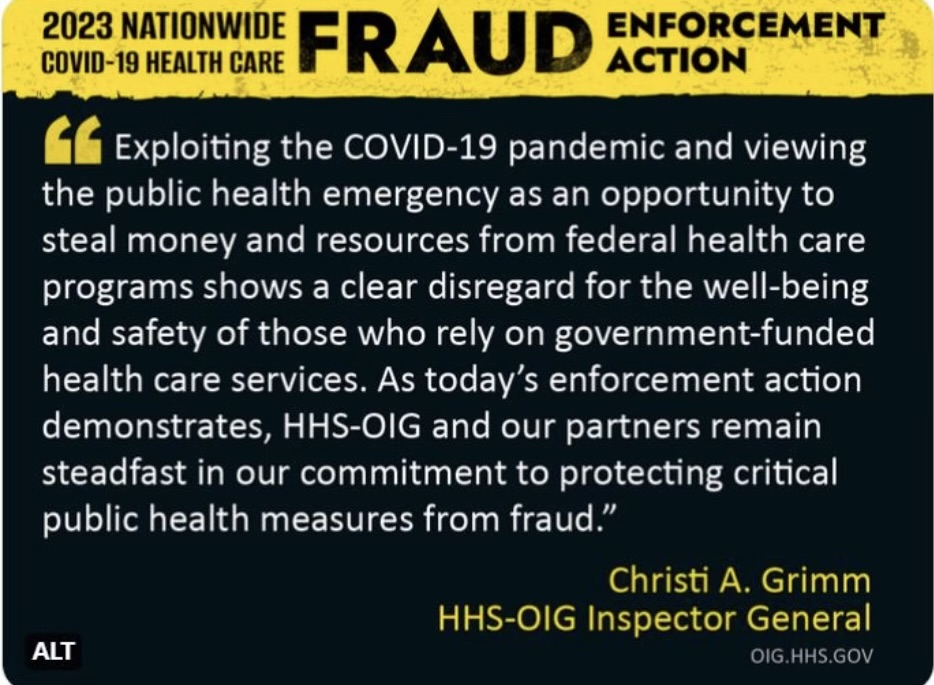 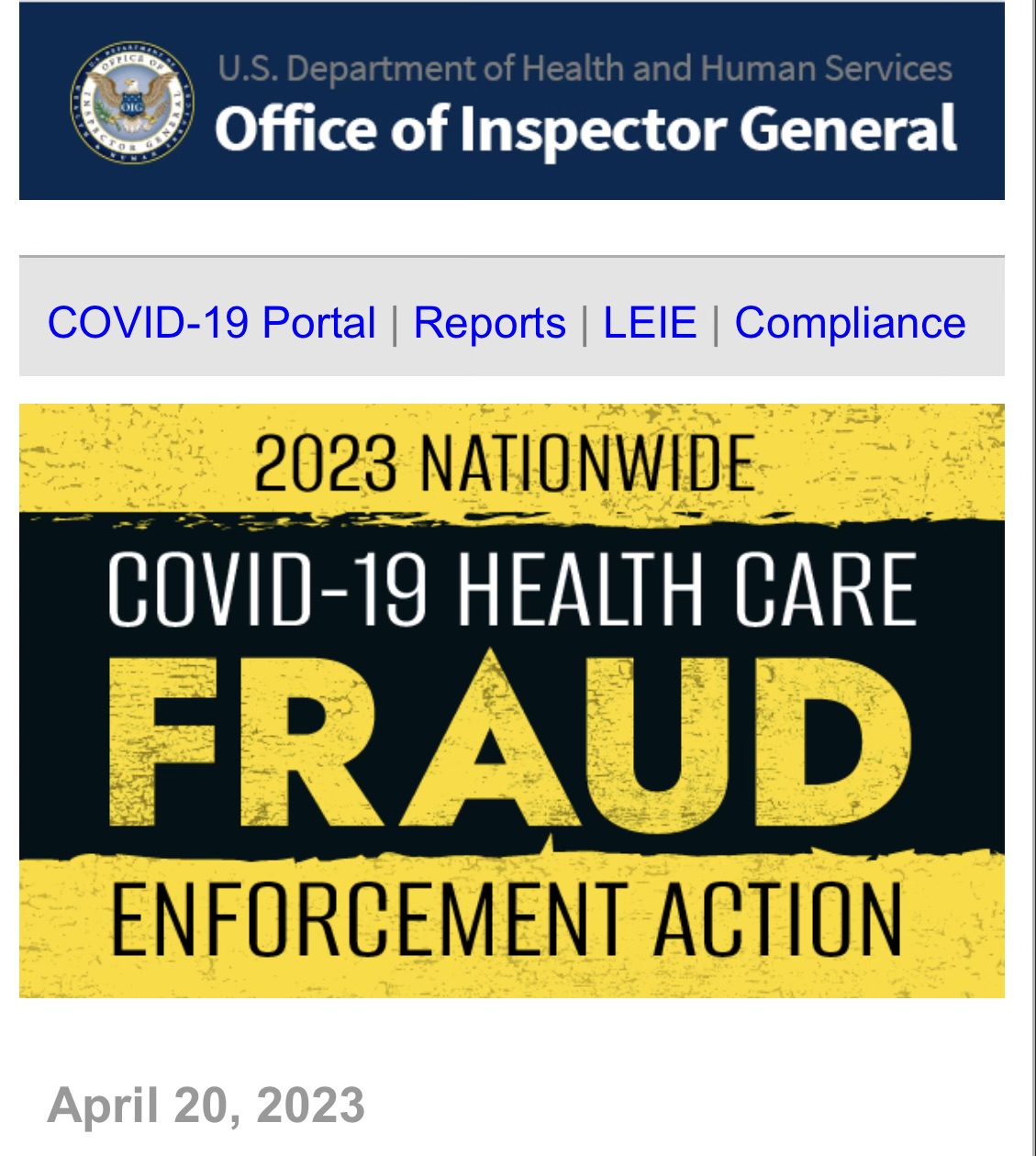 OIG ON STERIODS
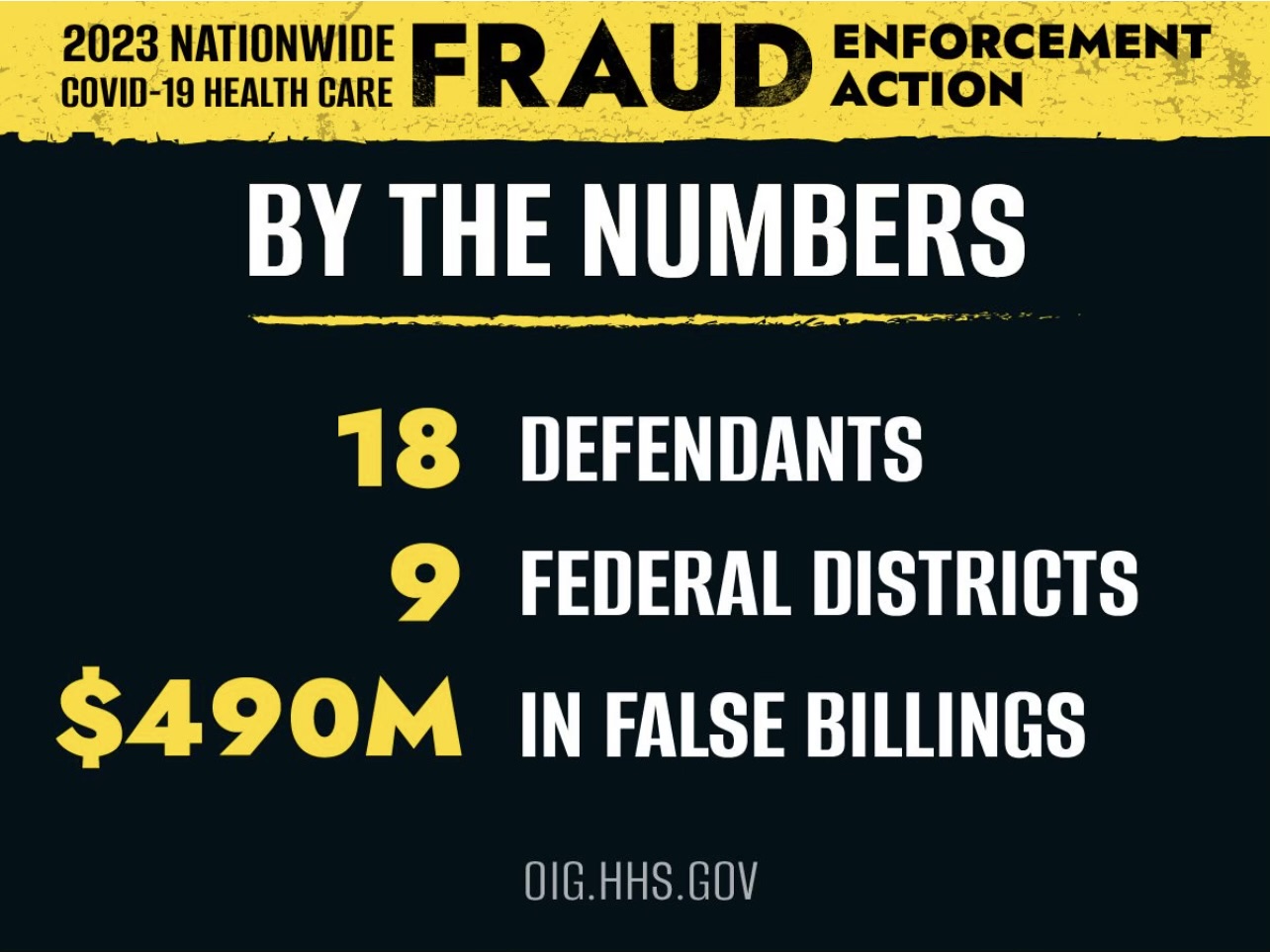 OIG’s Goals
Audits in Telehealth: On-going
Medicare Telehealth Services During the COVID-19 Emergency
Medicaid Telehealth Expansion During COVID-19 Emergency
Home Health Services Provided as Telehealth During the COVID-19 Emergency
Long-term Care Services Provided as Telehealth During COVID-19 Emergency
Hospice Services Provided In-setting During  COVID-19 Emergency
Physician Practices with Telehealth During COVID-19 Emergency
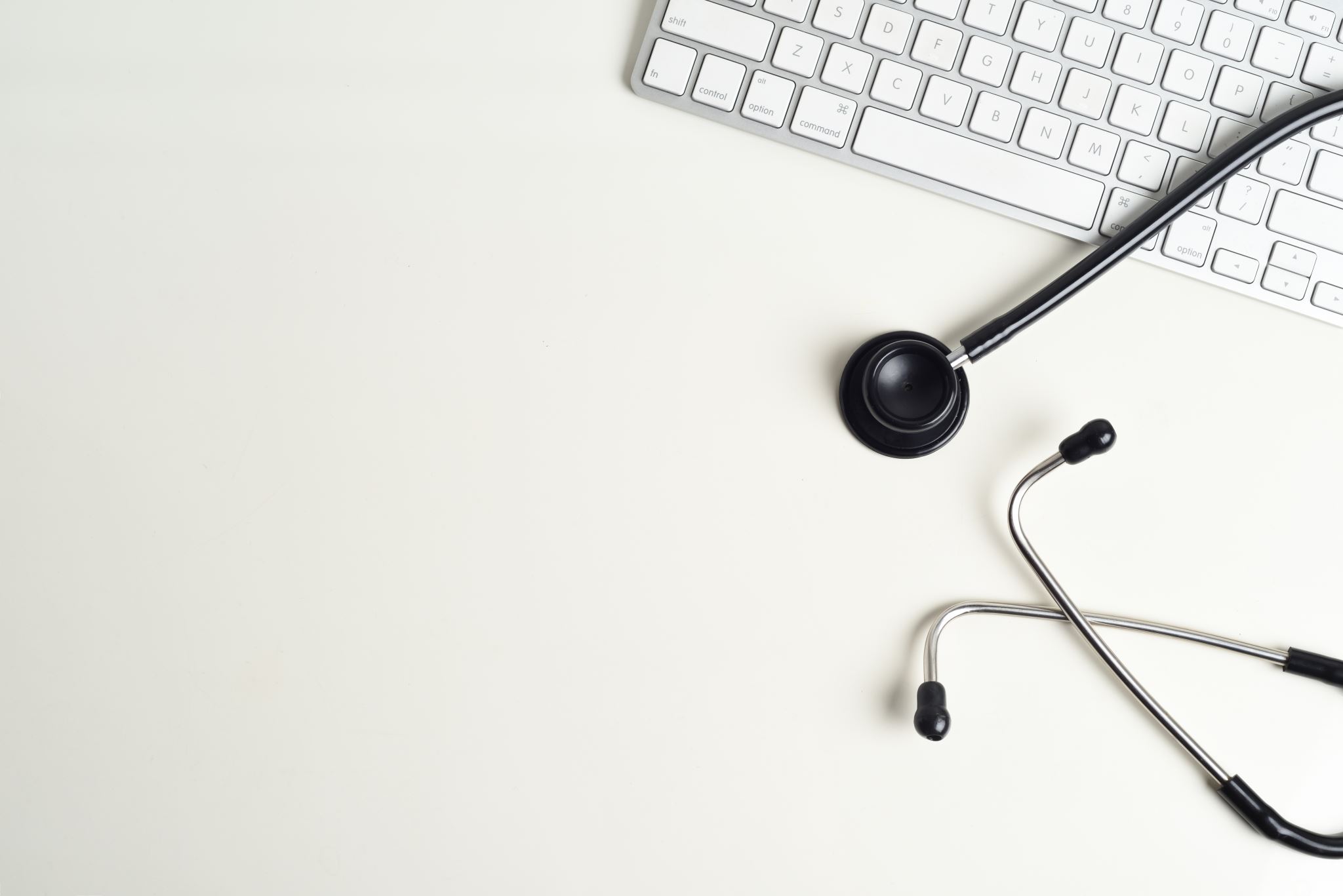 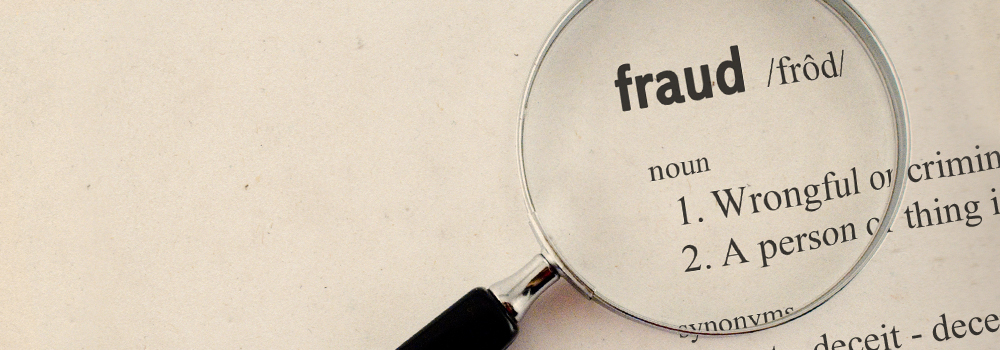 Telehealth Can Equal Telefraud and Abuse
Lack of Understanding of Flexibilities
Upcoding Time and Complexity
Claims for Uncovered Services
Misrepresenting the Virtual Service Provided
Claims Did not Have Adequate Documentation
Cybersecurity Risk Exposure
Kickbacks from Telehealth Companies to Physicians for increased prescribing of medically unnecessary services and products
This Photo by Unknown Author is licensed under CC BY-NC-ND
TheEnforcers
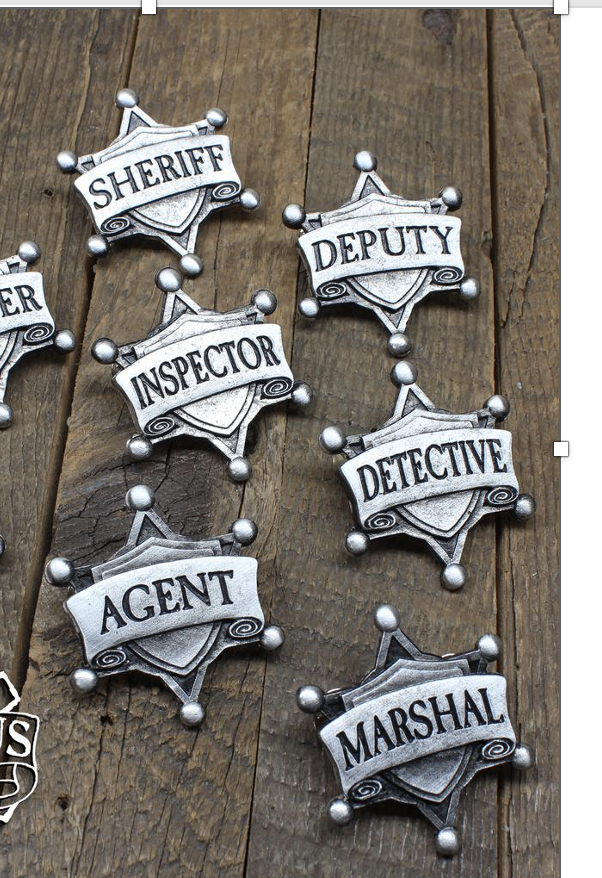 Fraud and Abuse Laws
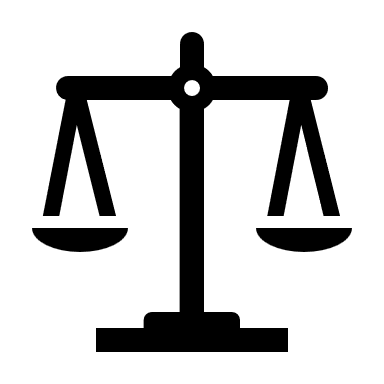 The Nuances of F-A-W-E
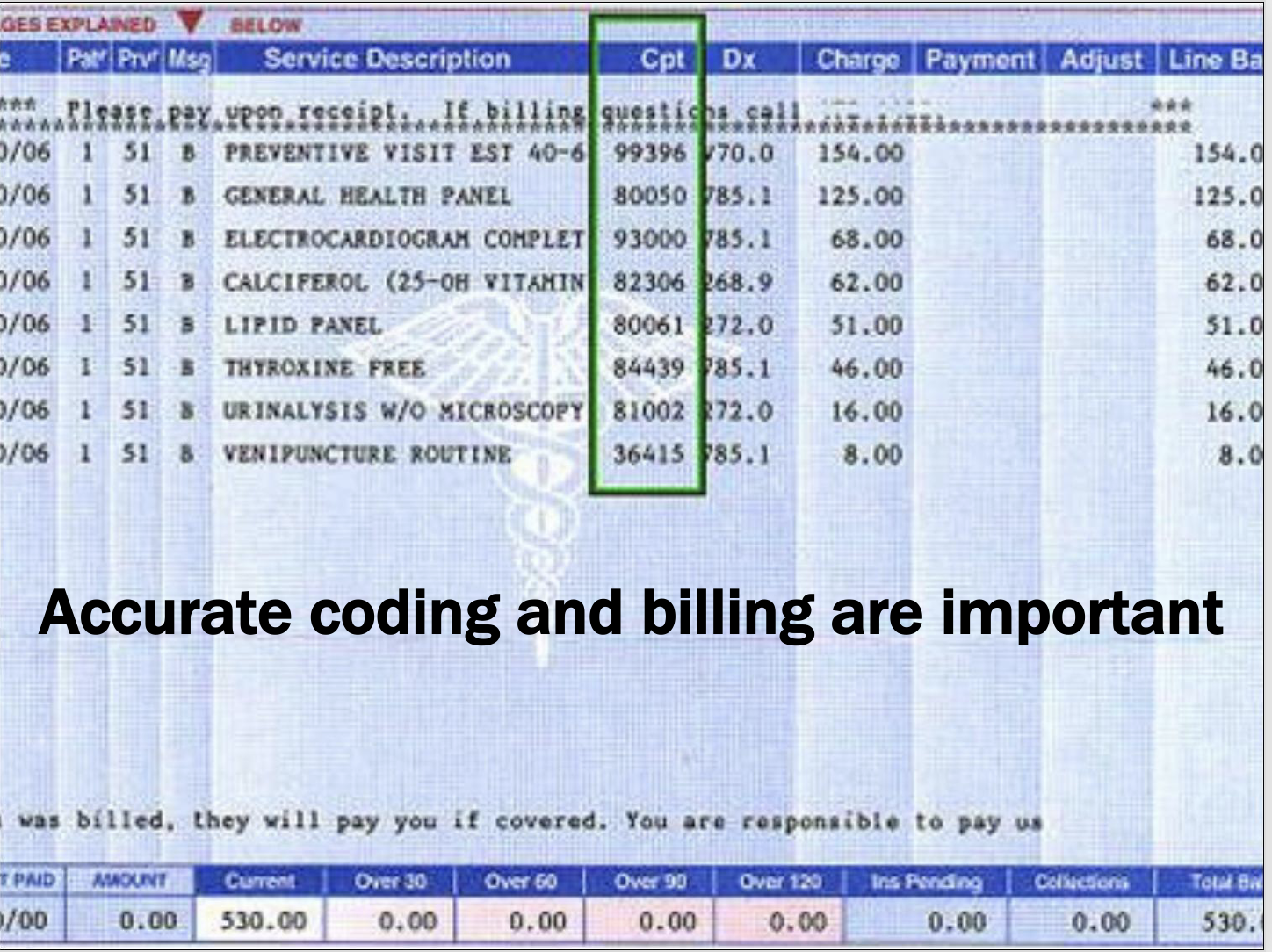 Billing and Coding Crisis
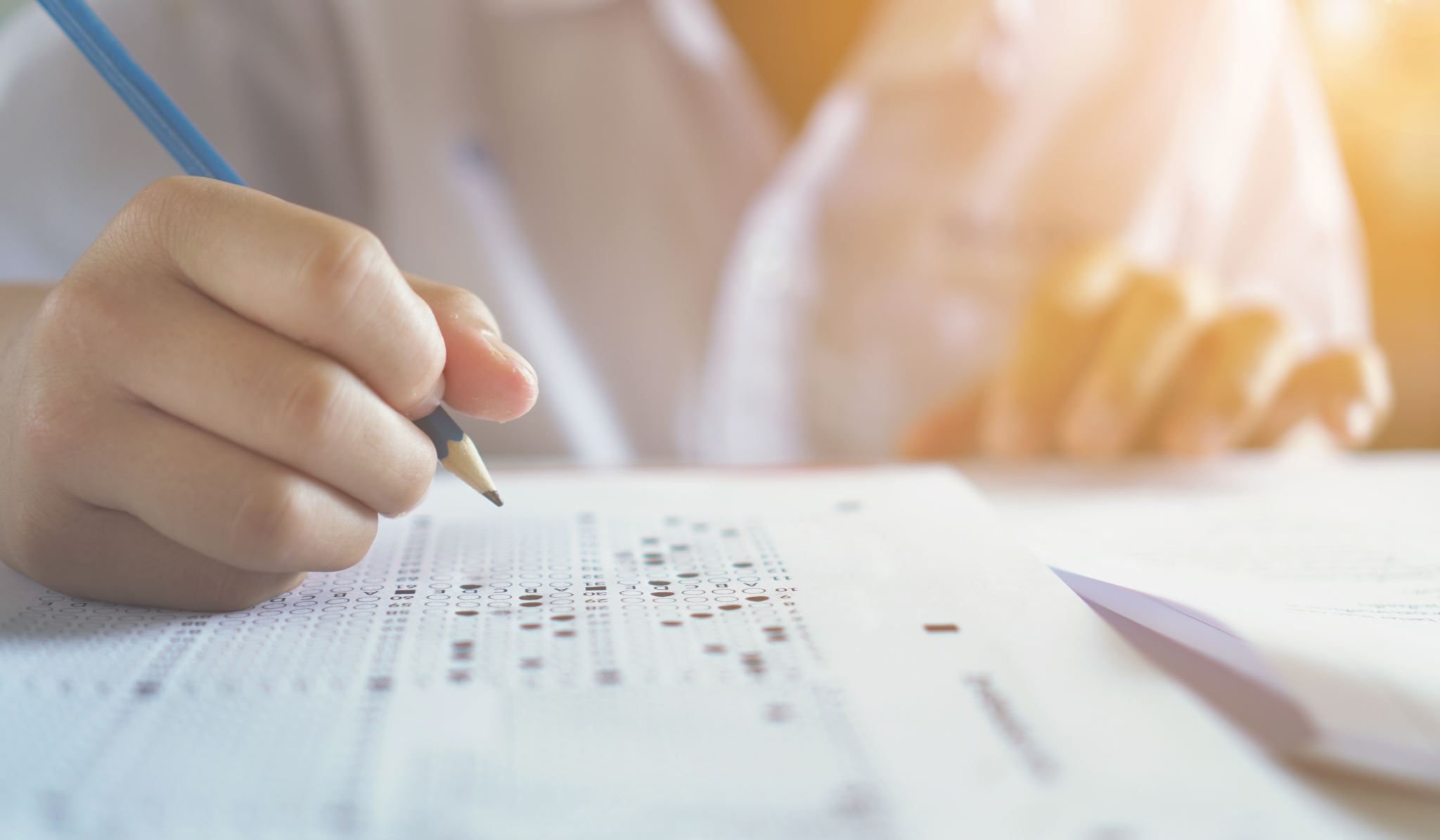 “If you didn’t document it, it’s the same as if you didn’t do it.”
“
“The OOPS Scenario”
If you ”realize” you have been improperly filing claims:

Immediately cease filing the problematic bills
All compliance staff and C-Suite  immediately review problematic billing 
Seek knowledgeable legal counsel 
Forensically do “due diligence” to determine what money you collected in error
Formalize a detailed spreadsheet erroneous, overpayments
Consider using OIG’s or CMS’ self-disclosure protocols – self-reporting
“Dear Leigh …”
Is the government going to “claw back” unused COVID-19 funds?  
Are there continued COVID-19 audits post-PHE?
I am told that Surprise Billing  Act is not applicable to private practice physicians. Is that correct?
Are  certain HIPAA requirements “relaxed” under the PHE?  Will they continue under Post-PHE? 
I don’t have thorough documentation for prove medical necessity – can I retroactively populate?
I ”think” I MAY have been overpaid for the past 2 years –what  should I do?  What is self-reporting?
How does my company ”self-audit”?  Is there a methodology?
Do I have to appeal a denied claim or just leave it alone?
Can I turn an auditor, investigator away? What if there is ”no senior staff” available?
I have been placed under a pre-payment review? Why? How long will I be on one?
I may be steering my patients to products or services I have an interest in? What is considered steering
How do you know if an employee is becoming a ”whistleblower?”  Can I STOP THEM?
All Things Lead to Compliance
Core Compliance Must Have’s
Constant monitoring
Implementation of regulatory changes
Complexity of regulations
Comprehension regulations/guidance
Integrity of billing/clean claims
Enrollment 855 - Updates
Conducts risk assessment or Internal audits
Compliance training for employees
Enforcement trends
Self - Reporting
Minimize ANY retaliation
Compliance Program:( 7) Core Compliance Elements Identified
Designate a compliance officer in charge of operating the program
Develop and distribution of written policies, procedures and standards of conduct 
Implement regular education and training program for employees
Develop an internal (self) audit system to identify problem areas
Develop a process where employees can come forward without fear of retaliation to report deficiencies - internally
Develop a system to report deficiencies and problem areas
Develop a means to quickly remedy problems in a systematic, transparent way and put in a corrective plan of action
Cheat Sheet to Compliance
Identify the differences between fraud, abuse, waste and errors
Identify trends, risk areas, problem spots, reoccurring in your industry
Identify  governing legislation, regulations, and guidance documents
Identify the ENFORCERS auditing healthcare industry
Identify WHY and HOW to implement a compliance plan
Identify Implementing self-auditing protocols
Identify how to report if you violated the laws and regulations
Non-compliant
Please free to contact me at:Sldavitian@Dumbartonassociates.com